Saying what I and others have
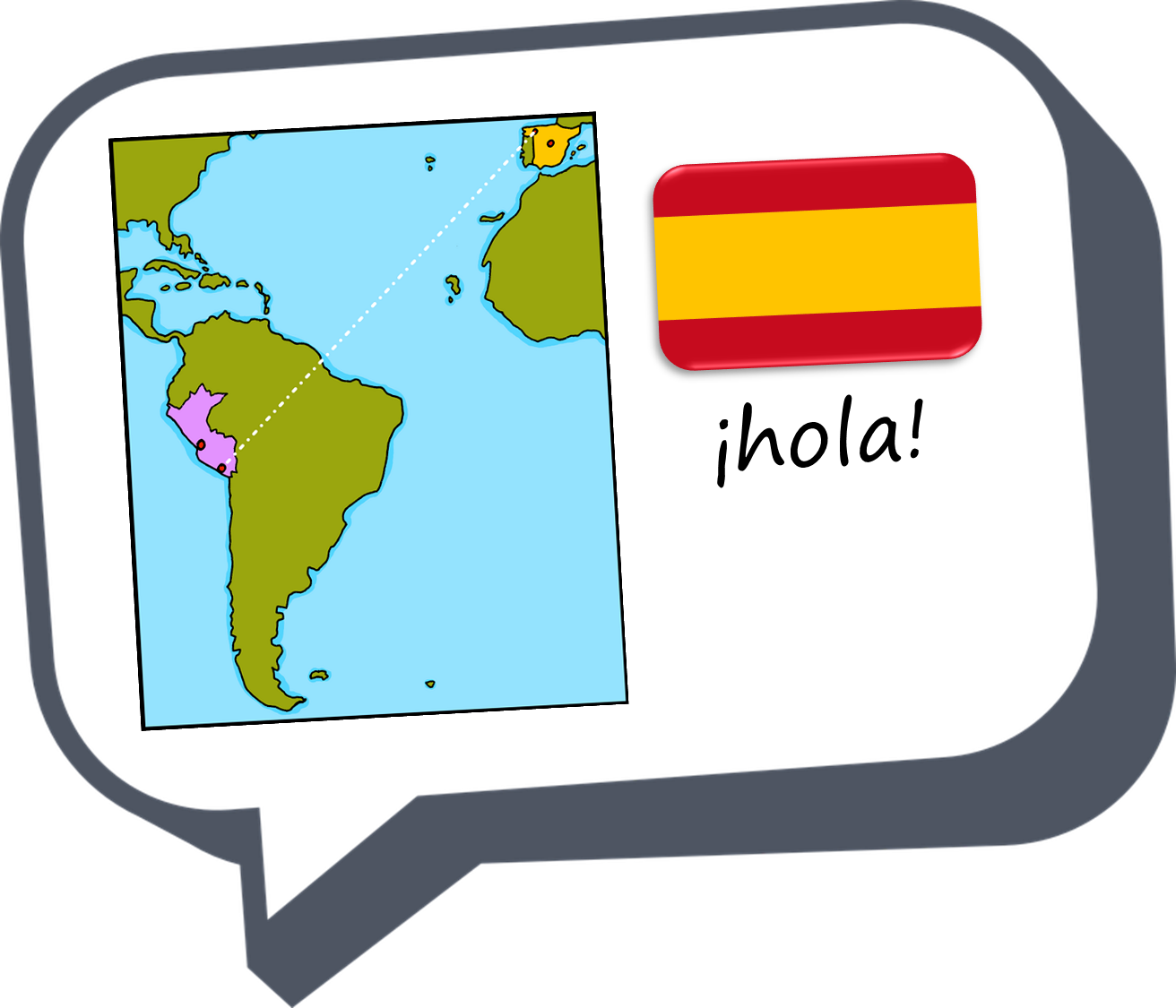 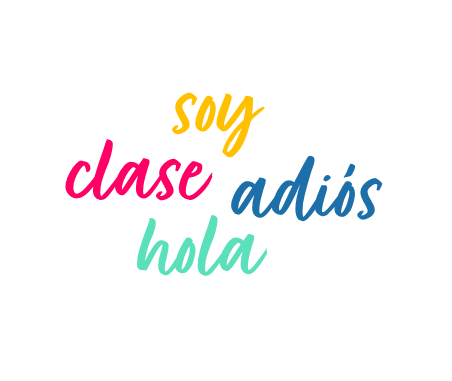 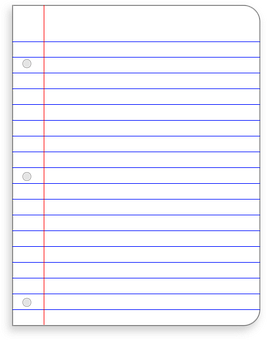 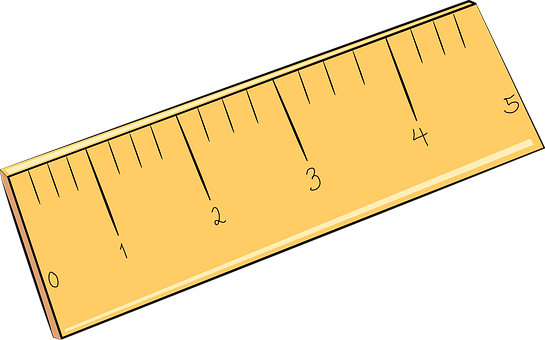 amarillo
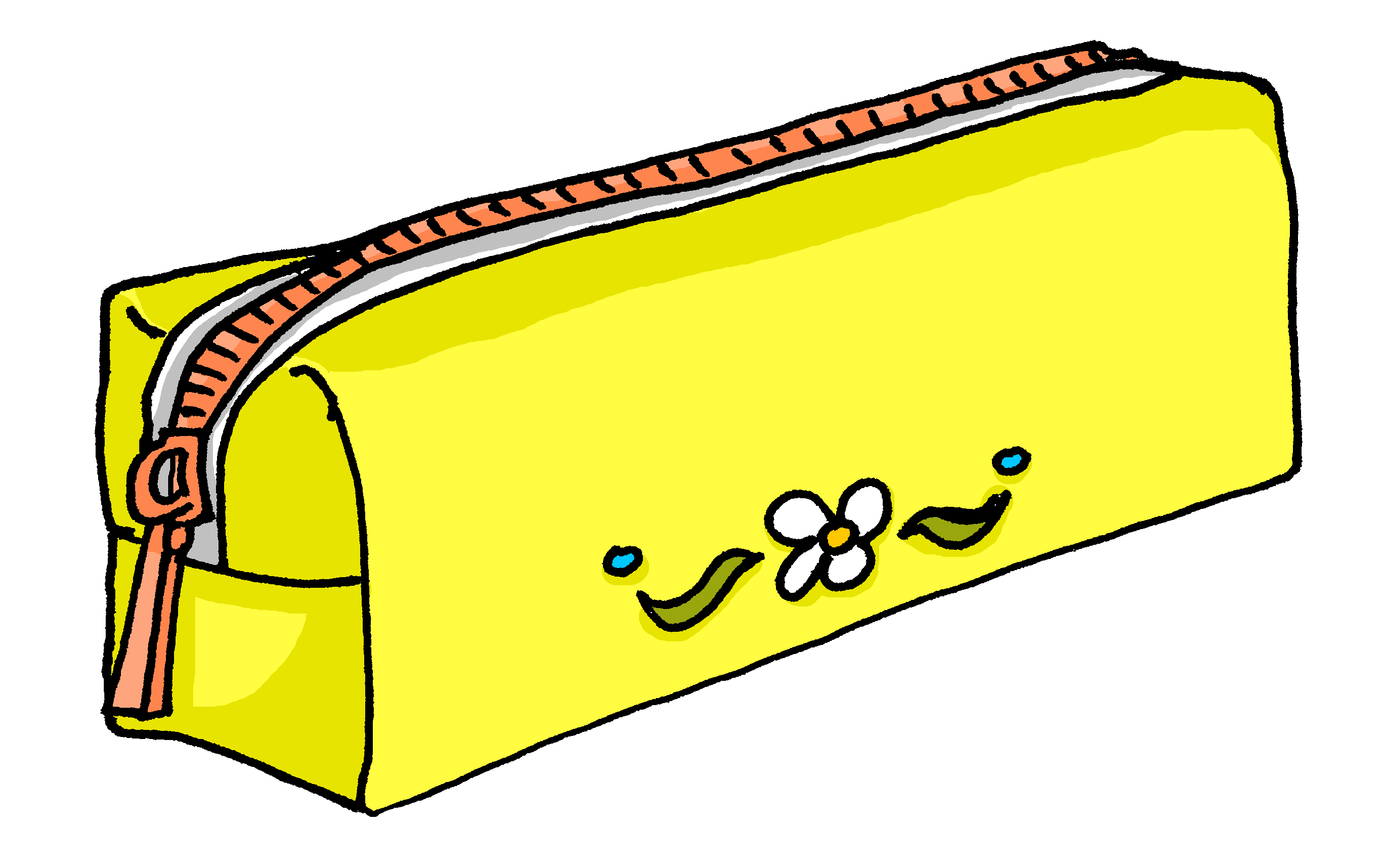 Follow ups 1-5
[Speaker Notes: Artwork by Steve Clarke. All additional pictures selected are available under a Creative Commons license, no attribution required.

The frequency rankings for words that occur in this PowerPoint which have been previously introduced in the resources are given in the SOW (excel document) and in the resources that first introduced and formally re-visited those words. 

For any other words that occur incidentally in this PowerPoint, frequency rankings will be provided in the notes field wherever possible.

SSC: decir [32] centro [317]
Cluster: cerca [1042] celebrar [886] dulce [1861] cero [1731] cocina [1214]
Vocabulary: tienes [19] hoja [916] idea [247] lápiz [3740] mensaje [847] palabra [192] regla [1380]
Revisit 1: qué [50] día [65] lunes [1370] martes [3101] miércoles [1816] jueves [1650] viernes [1259] sábado [1179] domingo [693] 
Revisit 2: estás [21] sí [45] no [11] en1 [5] ¡Buenos días! [103/65] ¡Buenas tardes! [103/392] 

Glossed words: adivinar [2201] caer [251] corregir [2351]  cuidado [1822] correctamente [4173]

Source: Davies, M. & Davies, K. (2018). A frequency dictionary of Spanish: Core vocabulary for learners (2nd ed.). Routledge: London]
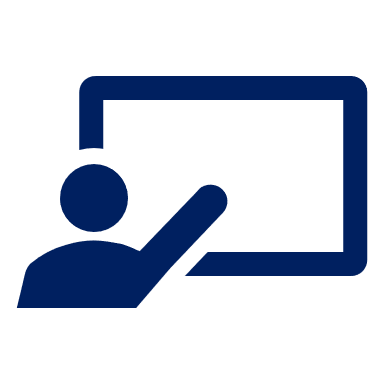 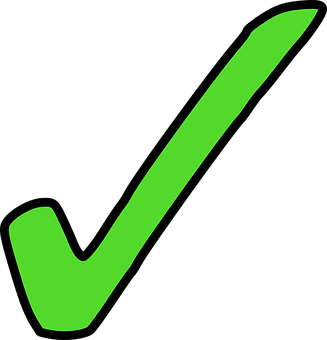 Marca
Follow up 1
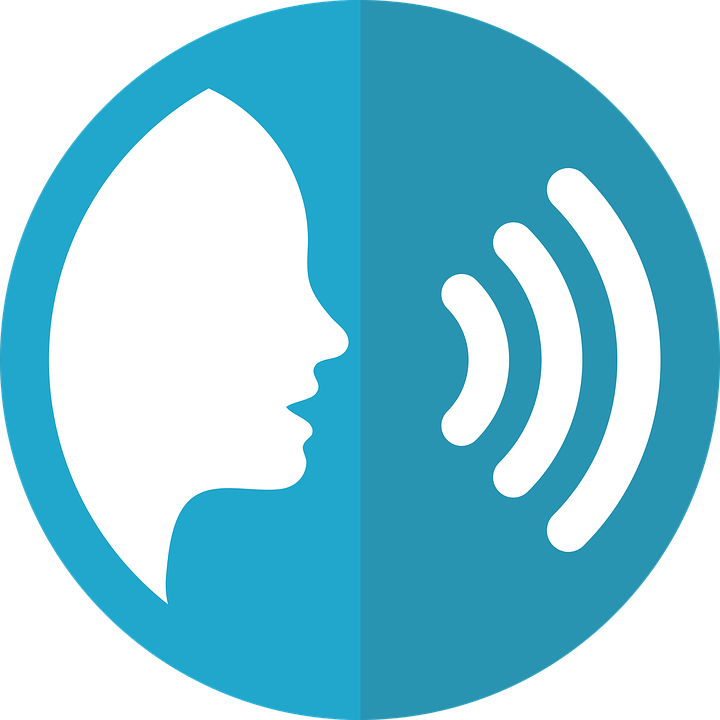 pronunciar
Escucha. ¿Qué sonido es?
Practica con tu compañero/a.
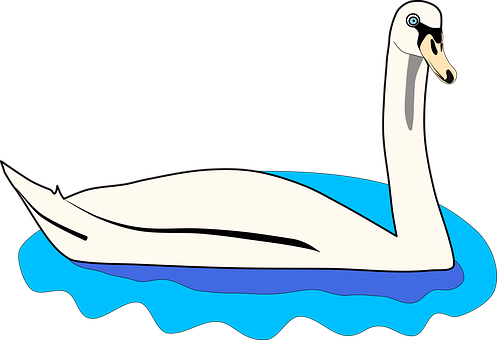 El cisne está en el lago
bajo un cielo  soleado
el agua es celeste 
y  cien peces huyen
del co cinero  impaciente
60
c i
E
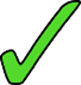 the swan is in the lake
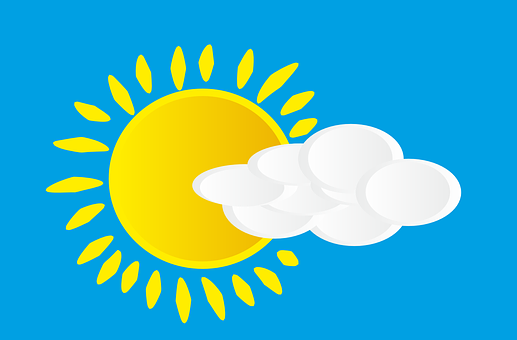 1
c i
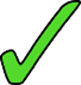 under a sunny sky
c e
2
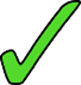 [sky-blue]
S
c i
3
100
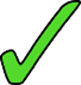 the water is sky-blue
c e
4
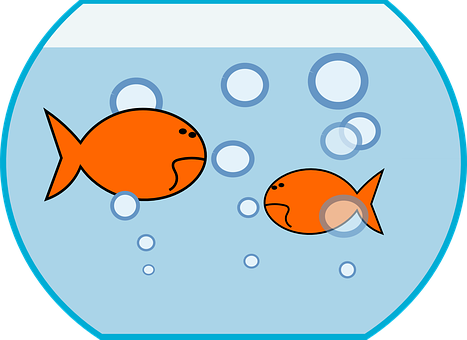 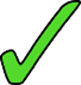 and hundreds of fish run away
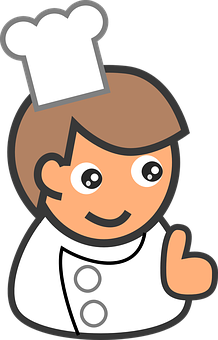 5
c i
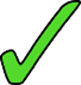 from the impatient cook
0
6
c i
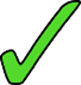 😤
INICIO
[Speaker Notes: Timing: 5 minutes 

Aim: to develop phonological awareness of [ce] [ci] in a read aloud task. 
Procedure:
Click to bring up the instruction.
Click to bring up table and do example together (E).
Students tick and/or write the correct sound [ce] [ci] 
Click to reveal answers and elicit pupils’ pronunciation of each word.
Click to bring up Part B and read instructions.
Click to bring up the poem.
Allow pupils to practise in pairs.
Click on the text to listen to it.
Practise one more time as a whole class. 

Transcript Part A:[EJ] cisne
[1] cielo
[2] celeste[3] cien
[4] peces
[5] cocinero
[6] impaciente

Transcript Part B:El  cisne está en el lago
bajo un cielo  soleado
el agua es celestele 
y  cien peces huyen
del cocinero  impaciente]
Follow up 2:
Escribe 1 – 10 y las palabras en inglés.
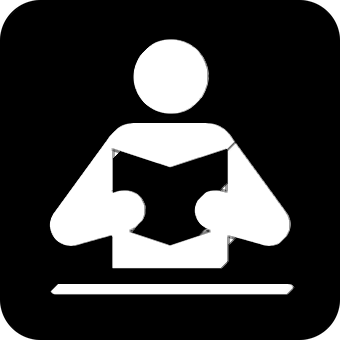 leer
mensaje | regla | barco | botella | palabra | idea | hermana | cama | caballo | lápiz
word for ‘a/an’
word for ‘a/an’
en inglés
en inglés
una
idea
message
un
ruler
una
una
sister
un
una
boat
bed
una
bottle
un
horse
una
word
un
pencil
[Speaker Notes: Timing: 5 minutes

Aim: to practise written comprehension of new vocabulary and its correct association with the appropriate indefinite article (word for ‘a/an’).

Procedure:
1. Read the instruction in Spanish.
2. Pupils are to write down the English meanings of the nouns (in order as they appear from the left on the ‘tickertape’).Note: the tickertape is set to repeat until the next mouse click.  Pupils may need to see as many as 3 – 4 repetitions to get all of the words.
3. Pupils can volunteer the answers orally. Written answers appear on clicks. 4. Teacher clicks to bring up the 2nd prompt ‘word for ‘a/an’’. 
5. Pupils write in the indefinite articles.
6. Elicit and click to reveal answers.]
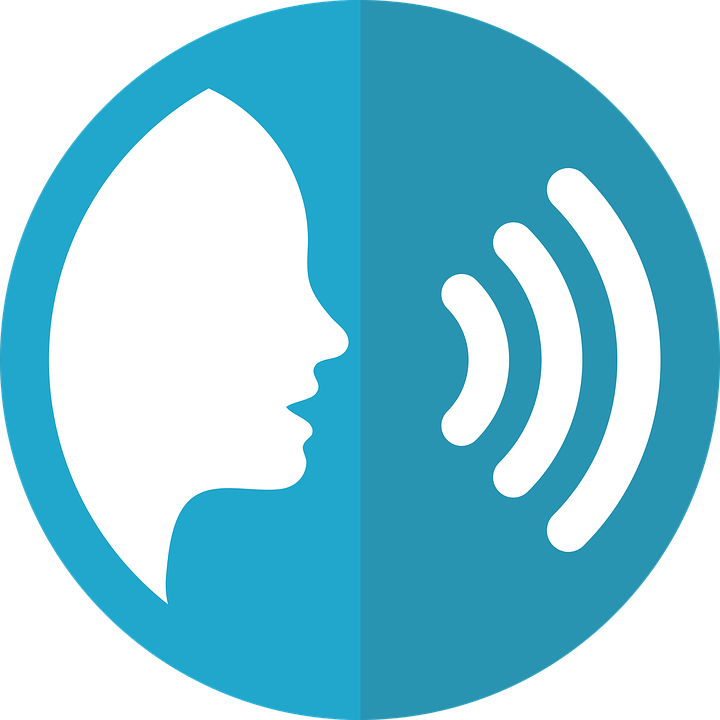 Follow up 3
Con tu compañero/a, habla en español.
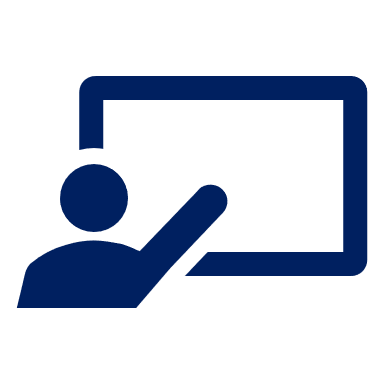 Quique, Luis and Sofía are playing a game.  What do they have to say each time in Spanish?
hablar
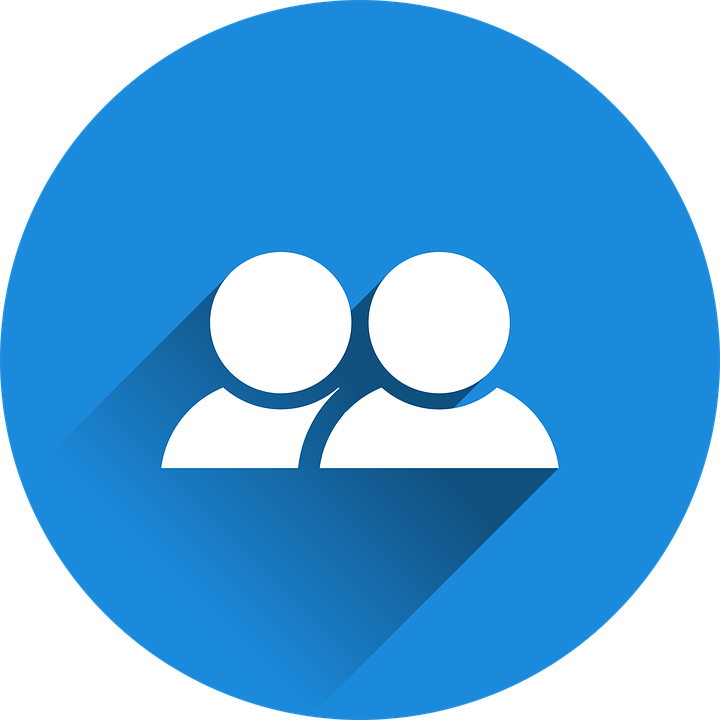 ¿Tienes una regla?
Tengo una palabra.
Tienes un mensaje.
¿Tengo un lápiz?
¿Tiene una hoja?
Tiene una idea.
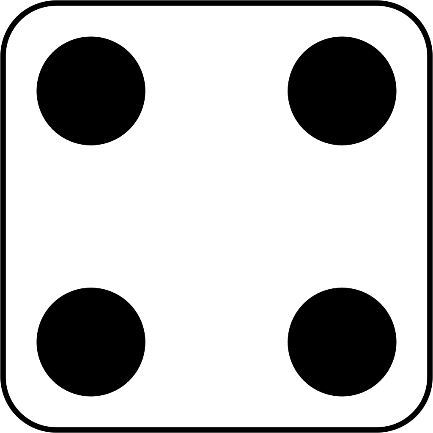 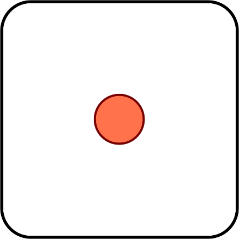 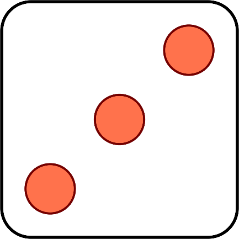 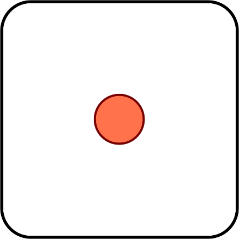 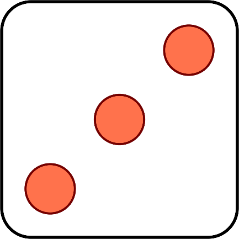 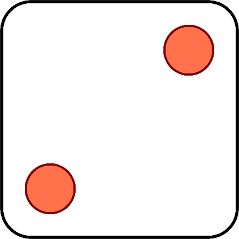 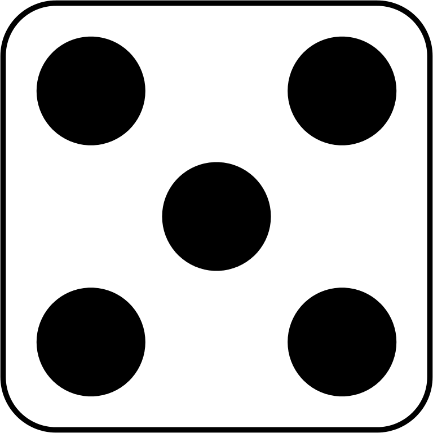 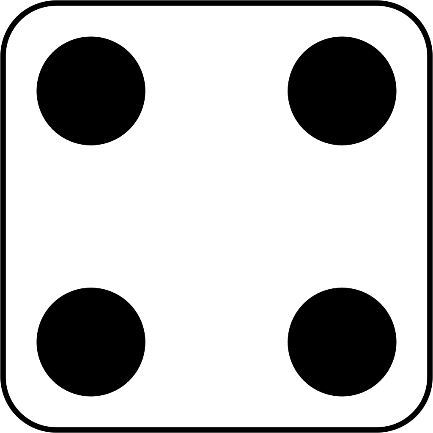 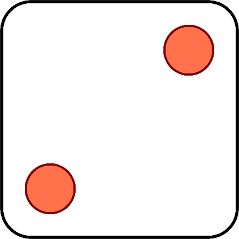 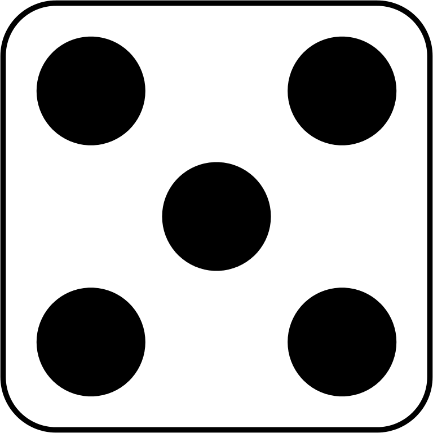 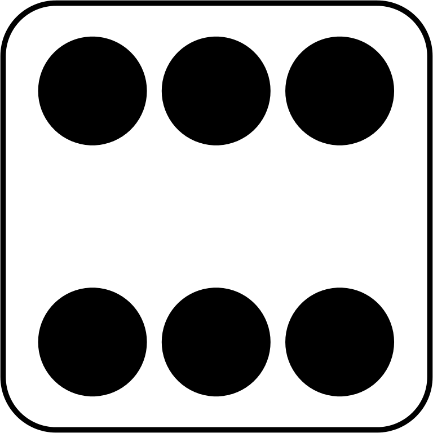 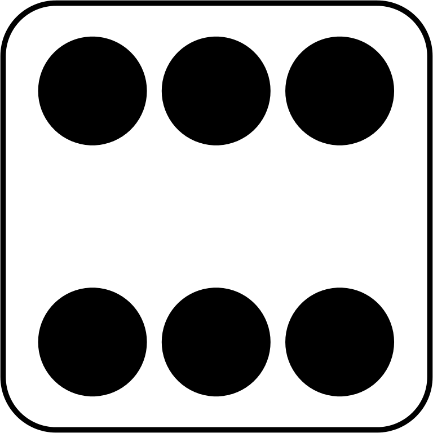 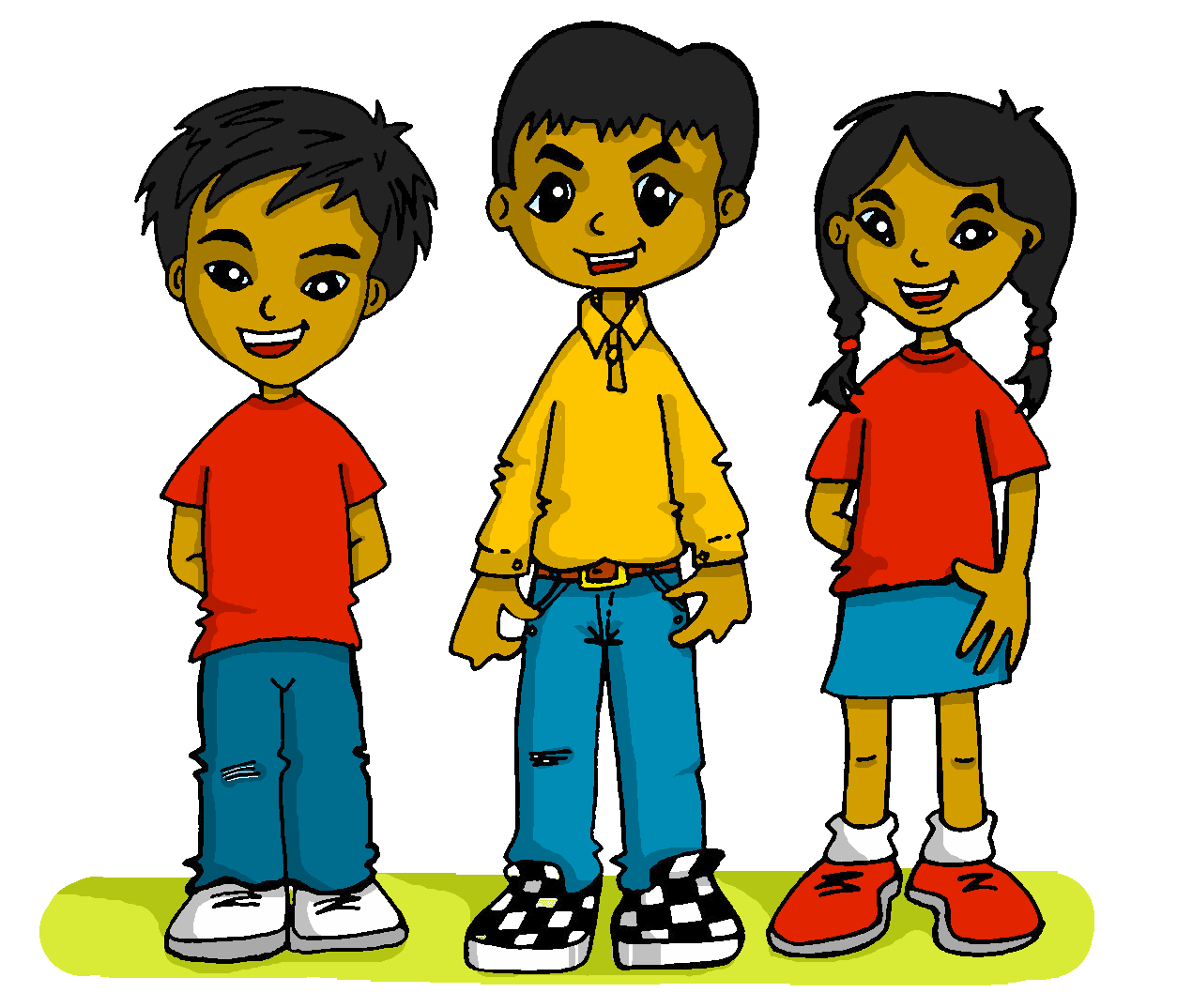 [Speaker Notes: Timing: 5 minutes
Aim: to practise oral production of three parts of tener (question and answer) and the six new nouns from this week.
Procedure:1. Click to ‘roll’ the dice.
2. Pupils translate the verbs and nouns whose numbers correspond to the respective dice to make a short sentence. They say the answer chorally.
3. Click to reveal the correct sentence.
4. Repeat until all six combinations have been said.]
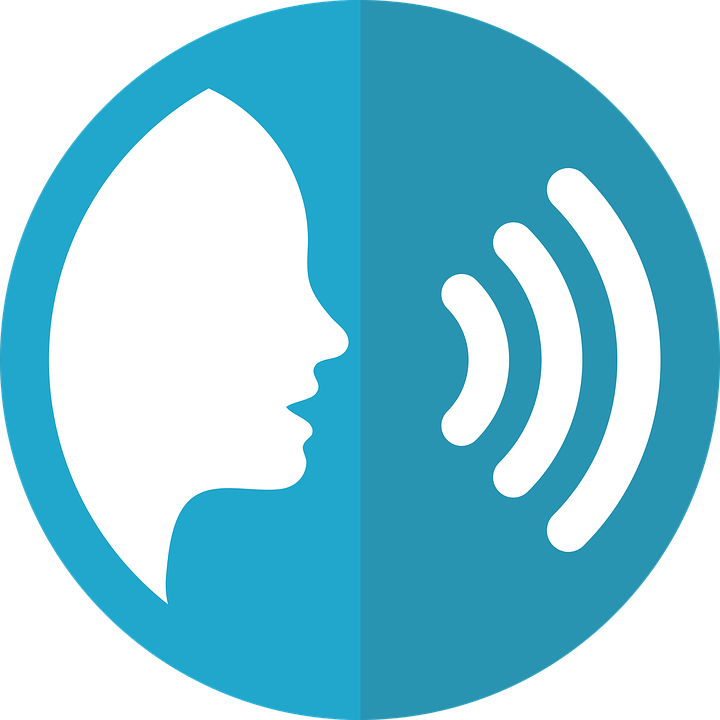 Follow up 4
una hoja
hablar
Persona A: Round 1
Persona B: Round 1
I   have
Tienes…
Tengo…
Person A says:una hoja
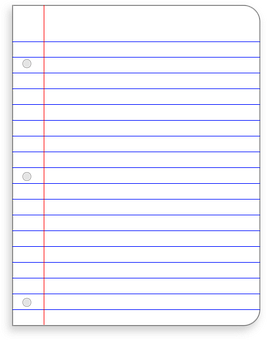 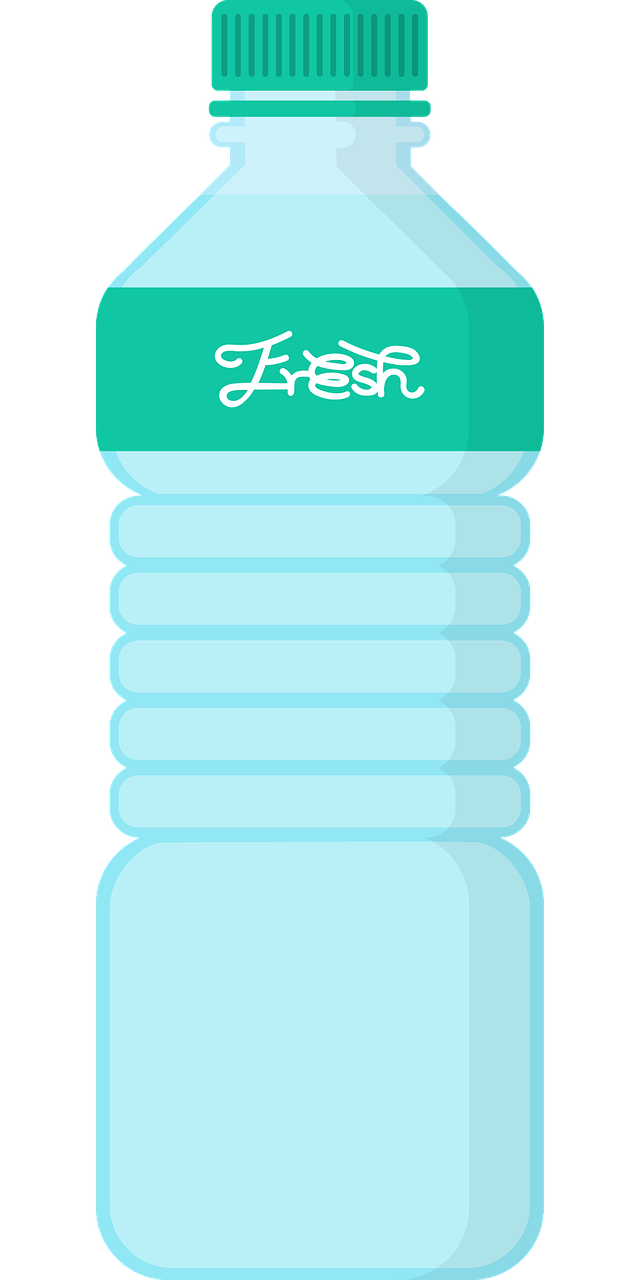 Tengo una hoja.
Person B hears ‘hoja’ and replies with the full sentence, using either tengo or tienes.
Person A writes the missing sentence beginning in English.
[Speaker Notes: Timing: 2 minutes (plus 7 minutes for the task)

Aim: to model the speaking task.

Procedure:
1. Click to model each step and explain it.2. Then give out the handouts. (two slides at the end of the presentation)]
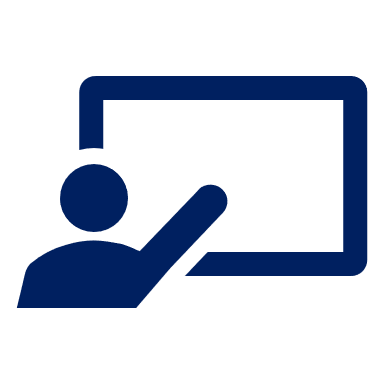 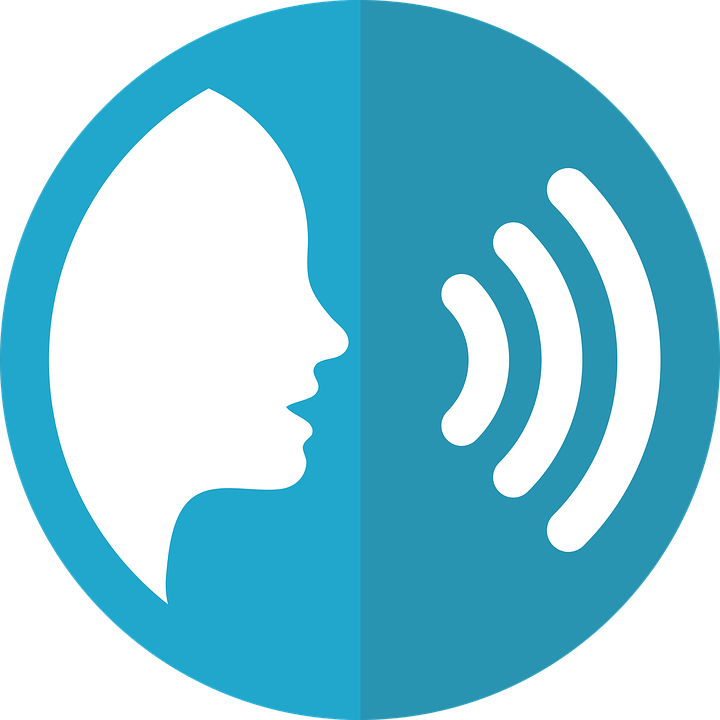 Follow up 4:
Es correcto? ✅
hablar
Persona A: Round 1
Persona B: Round 1
una hoja
I   have
Tengo…
Tienes…
un lápiz
I   have
Tengo una hoja.
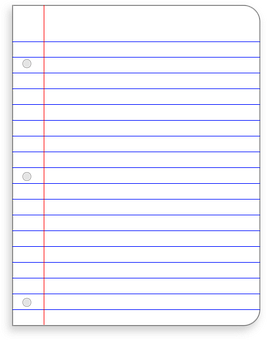 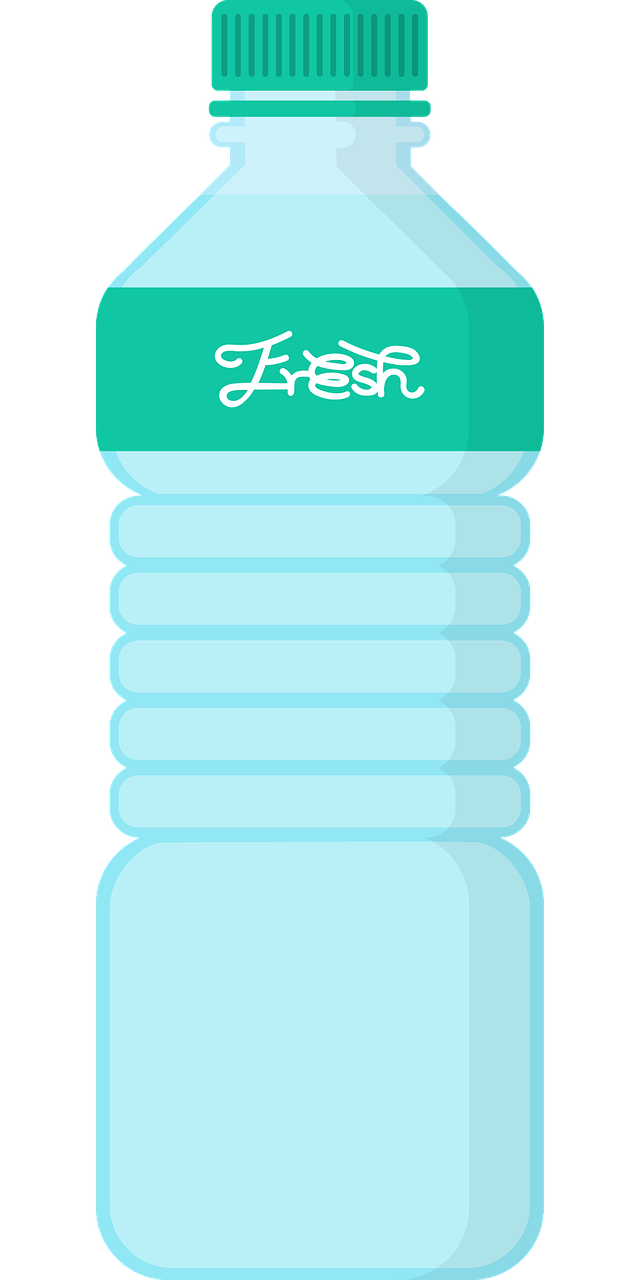 un barco
You have
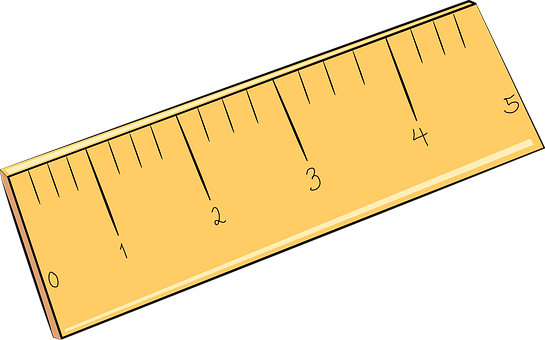 Tengo un lápiz.
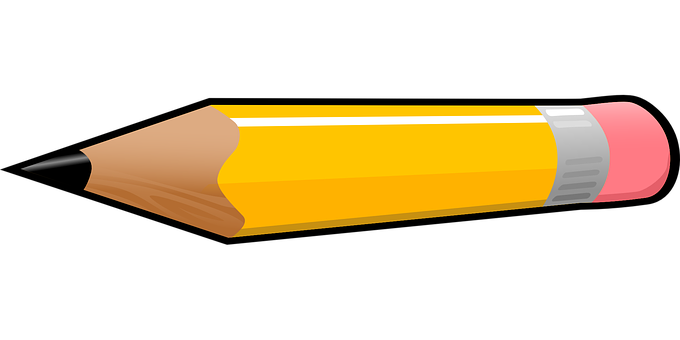 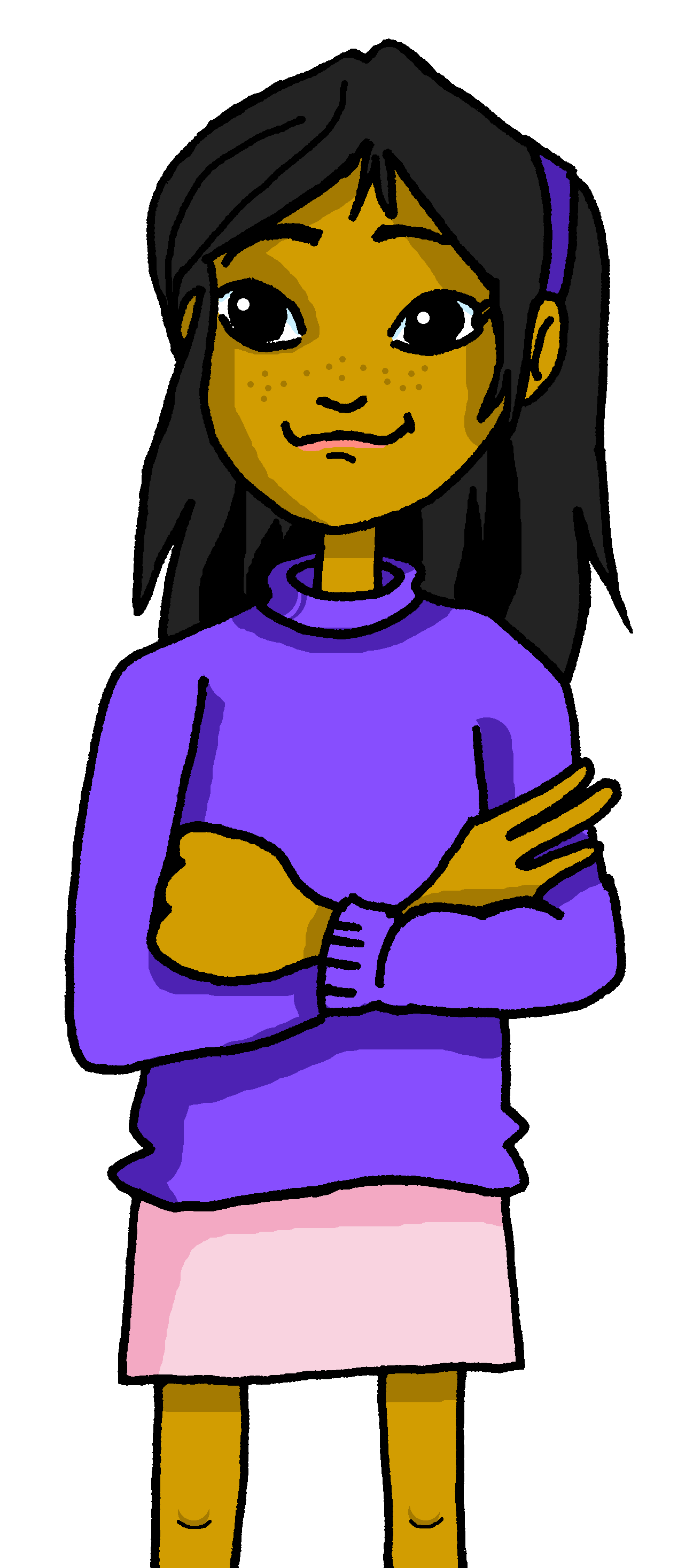 Tienes un barco.
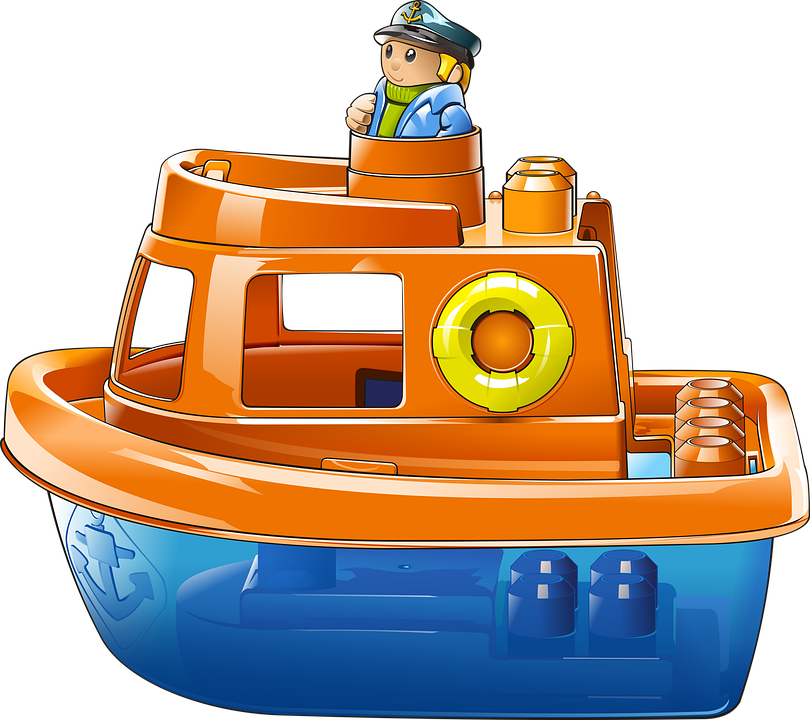 un caballo
You have
Tienes un caballo.
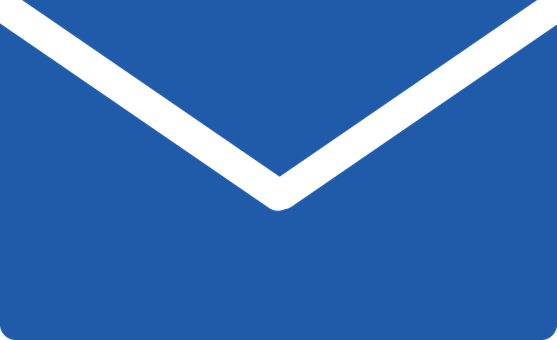 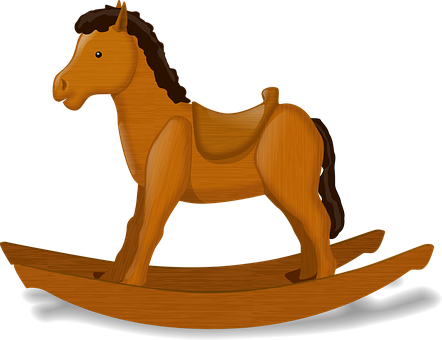 una palabra
I  have
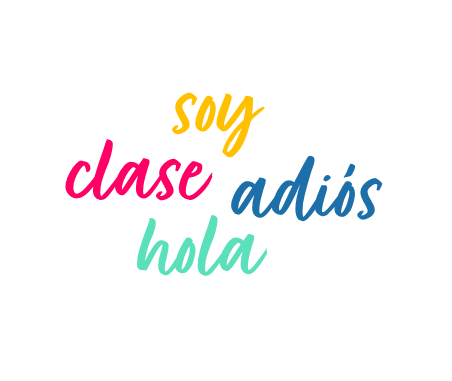 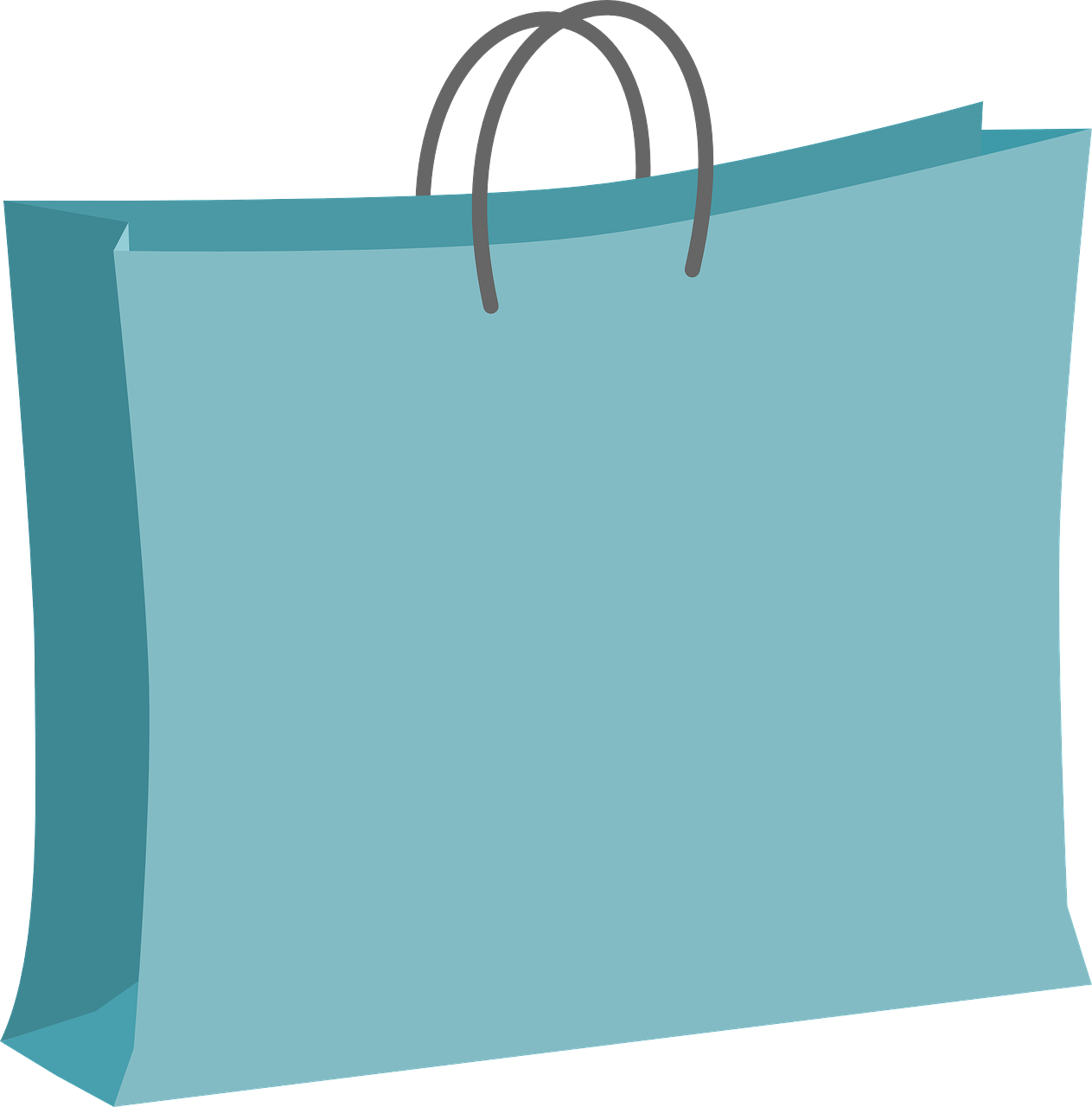 Tengo una palabra.
[Speaker Notes: DO NOT DISPLAY DURING THE TASKTiming: 1 minute

Aim: to give feedback to all pupils on Round 1.

Procedure:
Elicit the half sentence for number 1 from A pupils. Click to reveal.
Elicit the corresponding full sentence for number 1 from B pupils.
Click to confirm the full sentence in Spanish and A’s sentence beginning in English.
Continue for items 2 – 5.
Then go to the next slide to give feedback on Round 2.  

corregir [2351]]
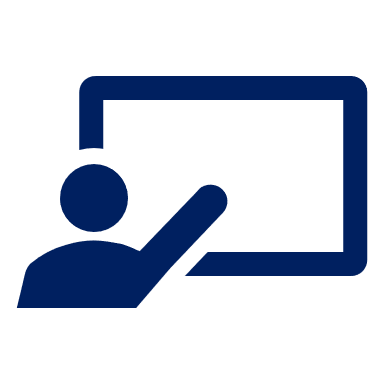 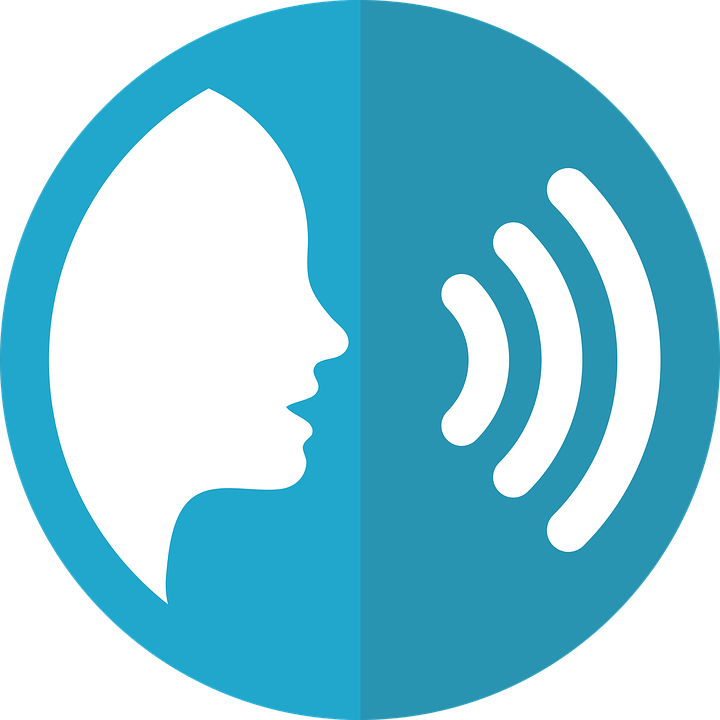 Follow up 4:
Es correcto? ✅
hablar
Persona B: Round 2
Persona A: Round 2
Tengo…
Tienes…
un perro
You have
Tienes un perro.
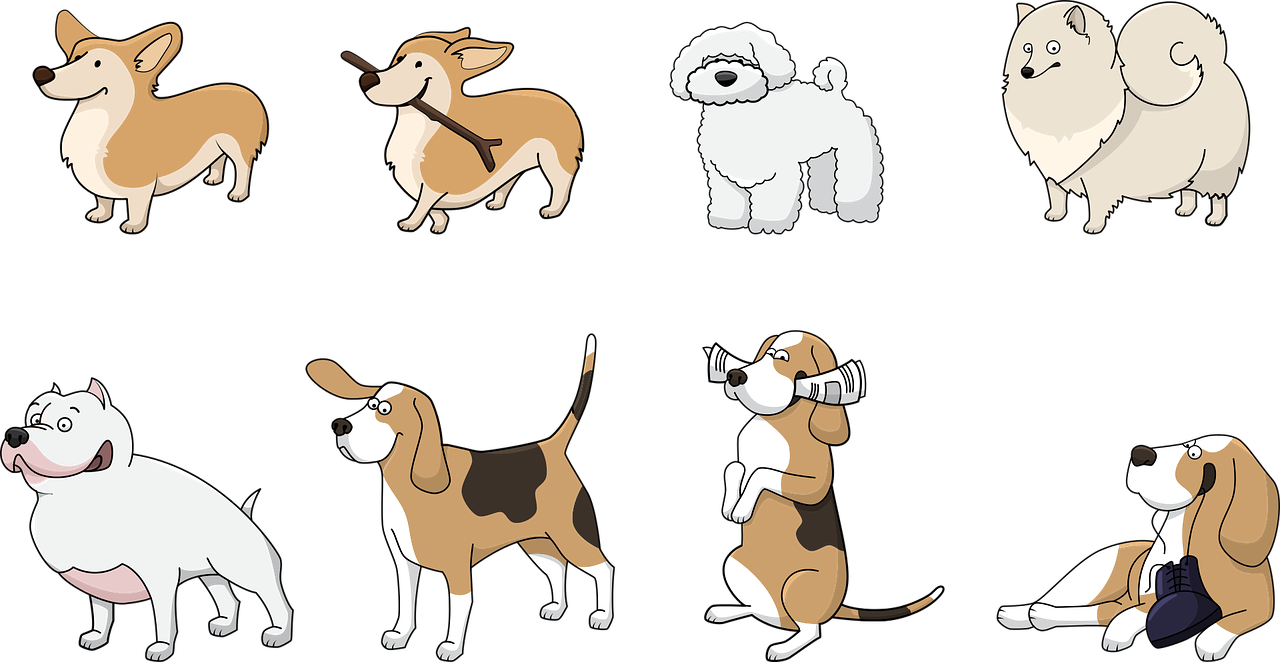 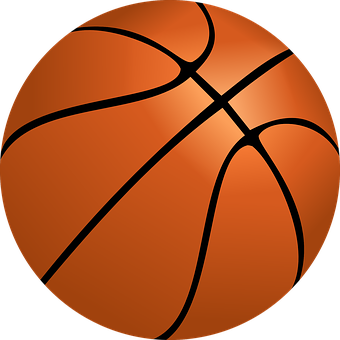 una profesora
You have
Tienes una profesora.
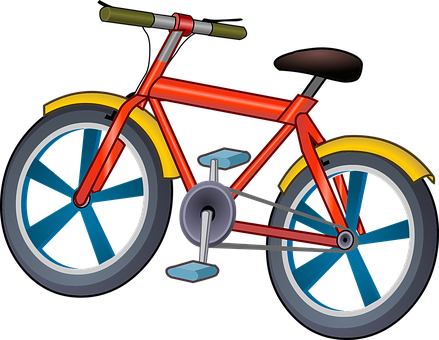 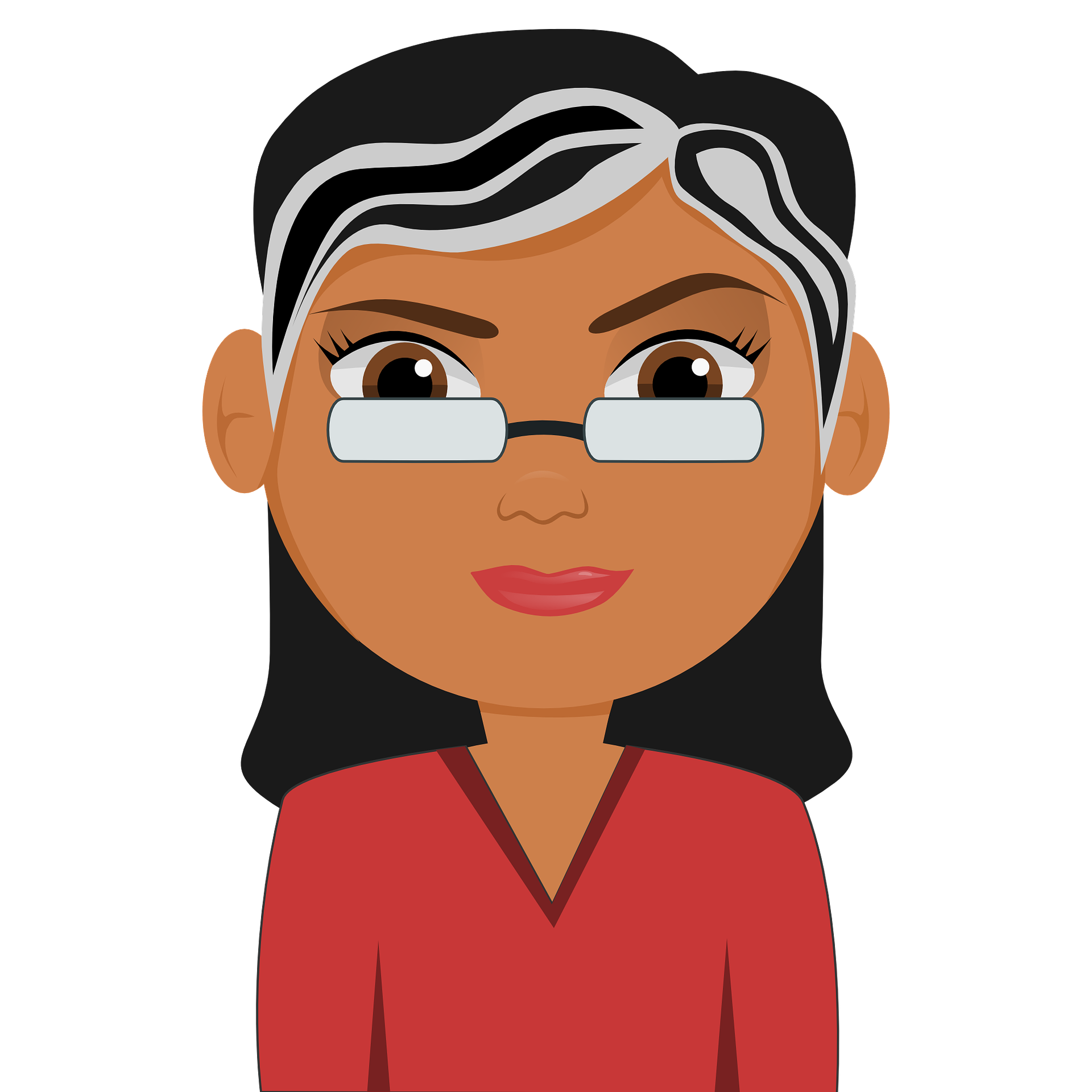 una idea
I    have
Tengo una idea.
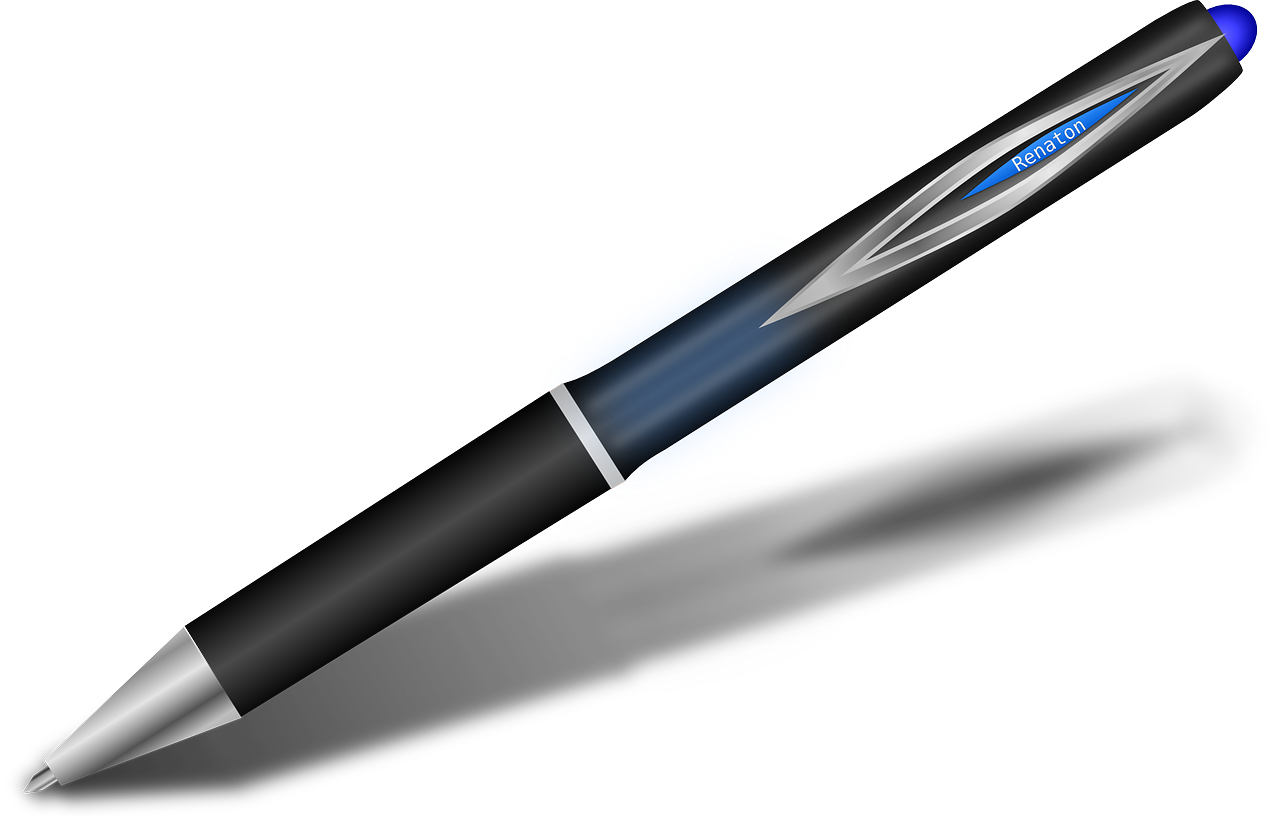 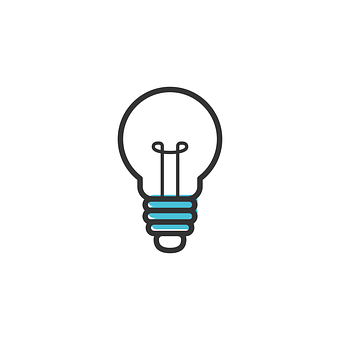 una botella
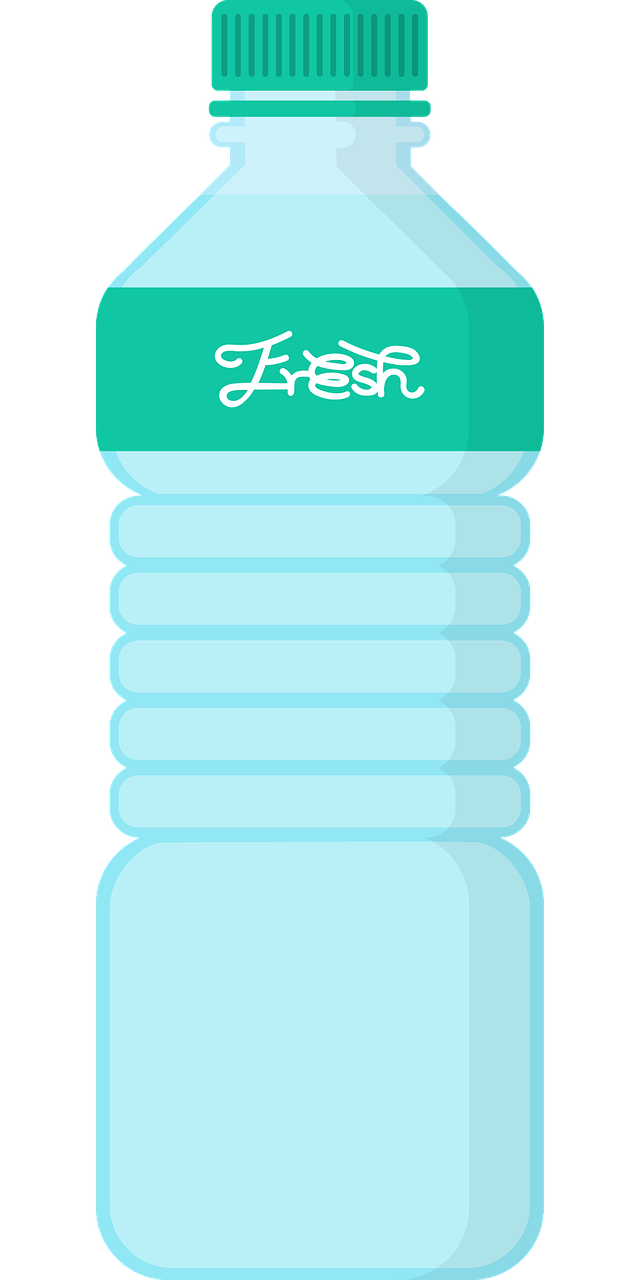 You have
Tienes una botella.
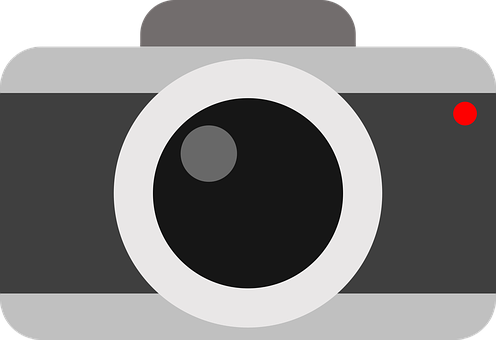 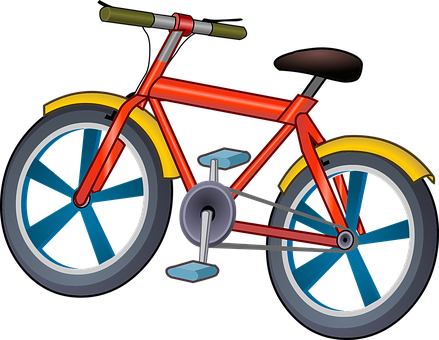 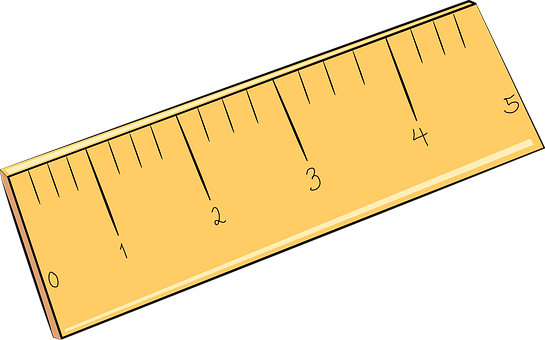 una regla
I      have
Tengo una regla.
[Speaker Notes: DO NOT DISPLAY DURING THE TASKTiming: 1 minute

Aim: to give feedback to all pupils on Round 2.

Procedure:
Elicit the half sentence for number 1 from A pupils. Click to reveal.
Elicit the corresponding full sentence for number 1 from B pupils.
Click to confirm the full sentence in Spanish and A’s sentence beginning in English.
Continue for items 2 – 5.

corregir [2351]]
Follow up 5a:
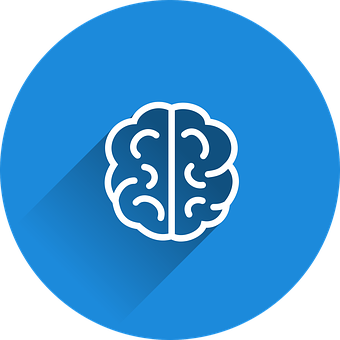 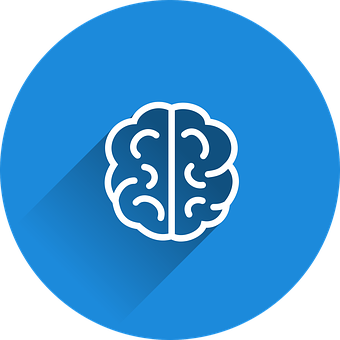 Escribe en inglés: Can you get at least 15 points?
you are (state)
Good morning
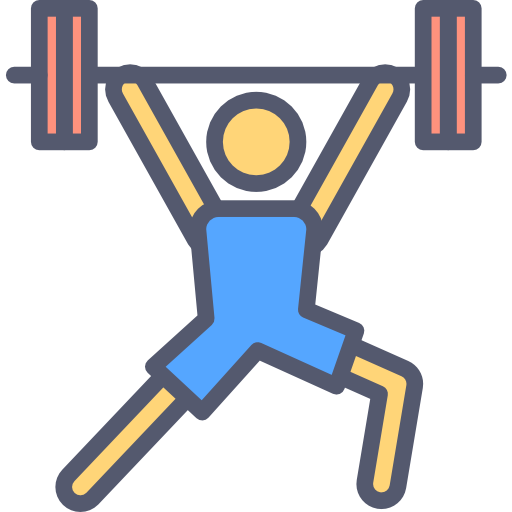 Good afternoon
vocabulario
x3
Monday
Friday
in
Wednesday
Saturday
Thursday
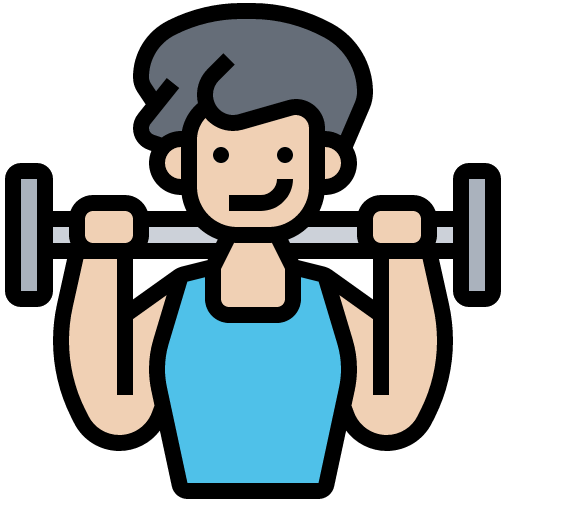 x2
a day
Tuesday
what
a sheet
a pencil
I have
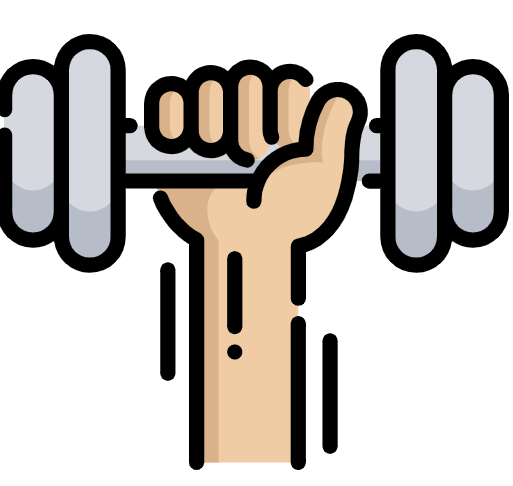 a message
a word
a ruler
x1
you have
an idea
he/she/it has
[Speaker Notes: Timing: 6 minutes

Aim: to practise written comprehension of vocabulary from last week and this week.

Procedure:1. Give pupils a blank grid.  They fill in the English meanings of any of the words they know, trying to reach 15 points in total.

Note:The most recently learnt and practised words are pink, words from the previous week are green and those from two weeks ago are blue, thus more points are awarded for them, to recognise that memories fade and more effort (heavy lifting!) is needed to retrieve them.]
Follow up 5b:
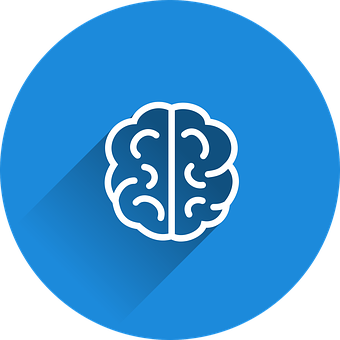 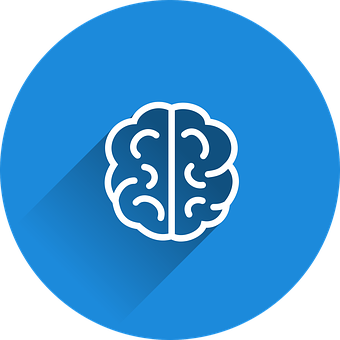 Escribe en español: Can you get at least 15 points?
¡Buenos días!
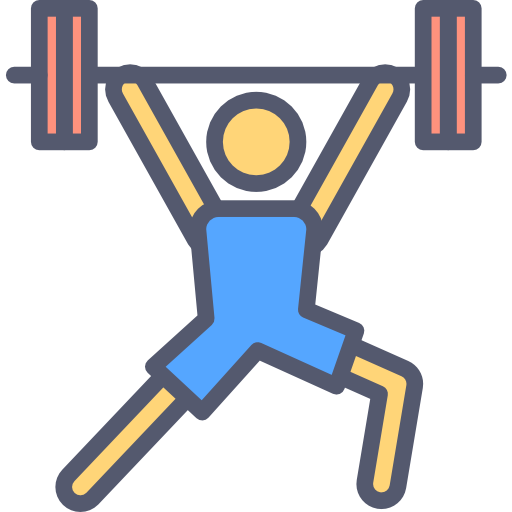 vocabulario
lunes
Buenas tardes!
x3
en
estás
viernes
martes
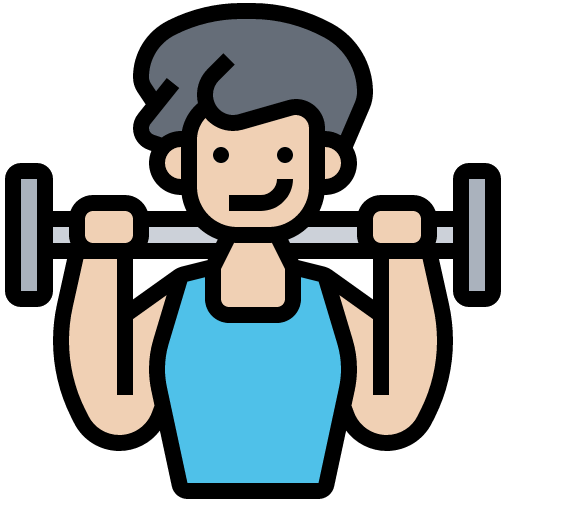 jueves
miércoles
x2
¿qué?
sábado
un día
tengo
un mensaje
un lápiz
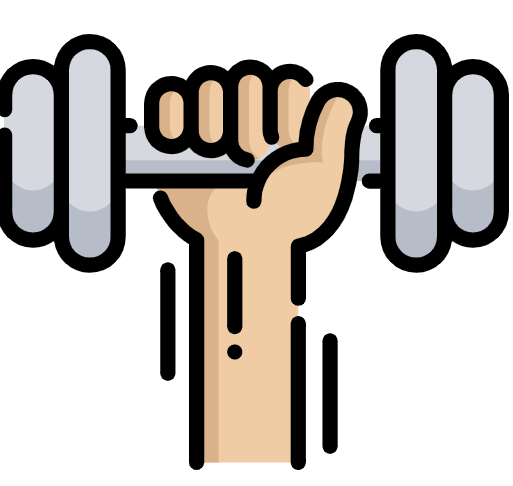 una regla
tienes
una idea
x1
una hoja
una palabra
tienes
[Speaker Notes: Timing: 6 minutes

Aim: to practise written production of vocabulary for this week and previous weeks. 

Procedure:
1.  Pupils need to write the Spanish for as many words as possible, aiming to get at least 15 points (but more if possible).
2. Click for Spanish answers.]
Follow up 5a:
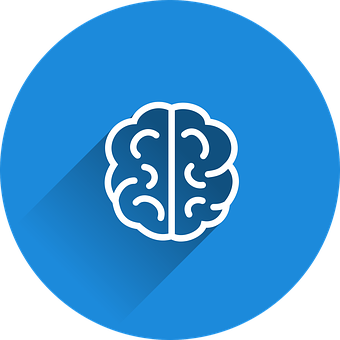 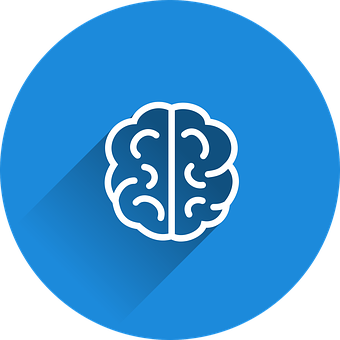 Escribe en inglés: Can you get at least 15 points?
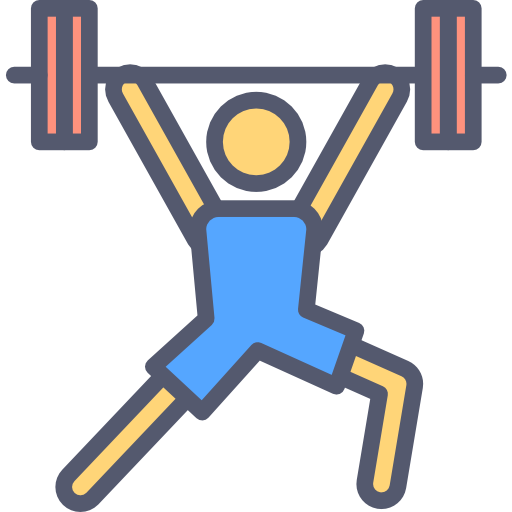 vocabulario
x3
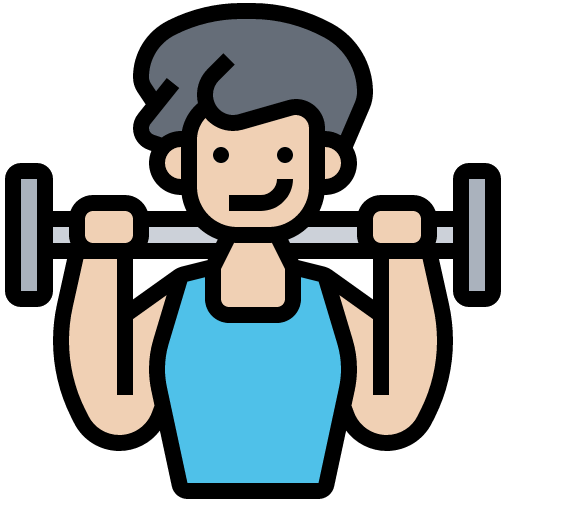 x2
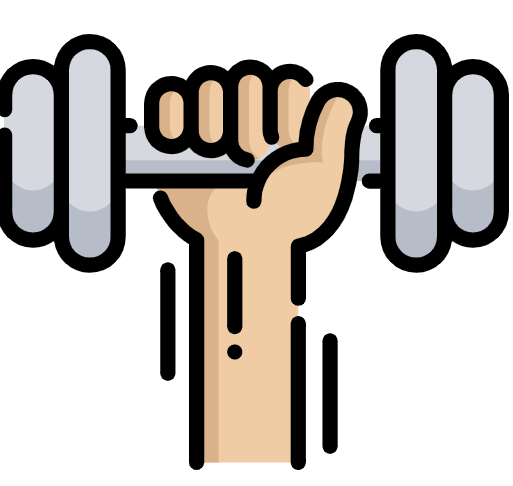 x1
[Speaker Notes: Timing: 6 minutes

Aim: to practise written comprehension of vocabulary from last week and this week.

Procedure:1. Give pupils a blank grid.  They fill in the English meanings of any of the words they know, trying to reach 15 points in total.

Note:The most recently learnt and practised words are pink, words from the previous week are green and those from two weeks ago are blue, thus more points are awarded for them, to recognise that memories fade and more effort (heavy lifting!) is needed to retrieve them.]
Follow up 5b:
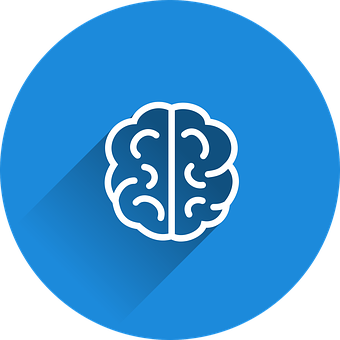 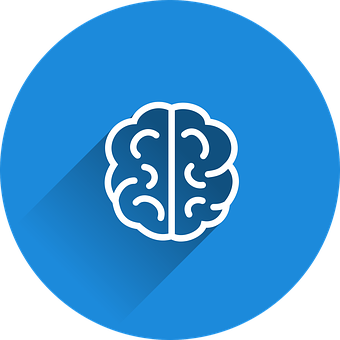 Escribe en español: Can you get at least 15 points?
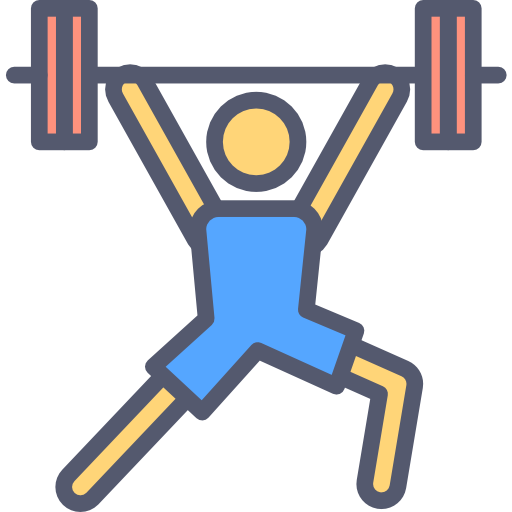 vocabulario
x3
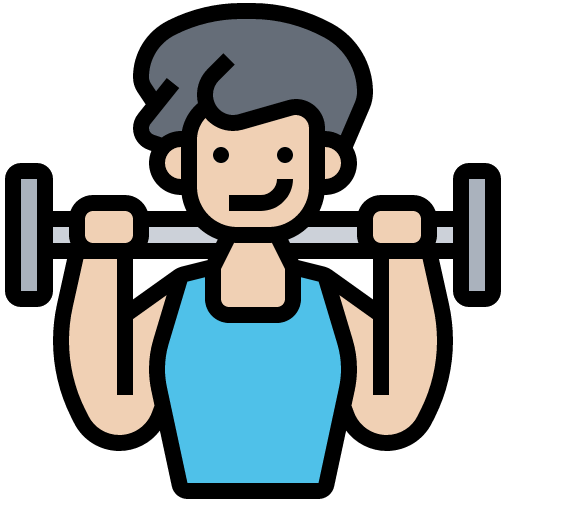 x2
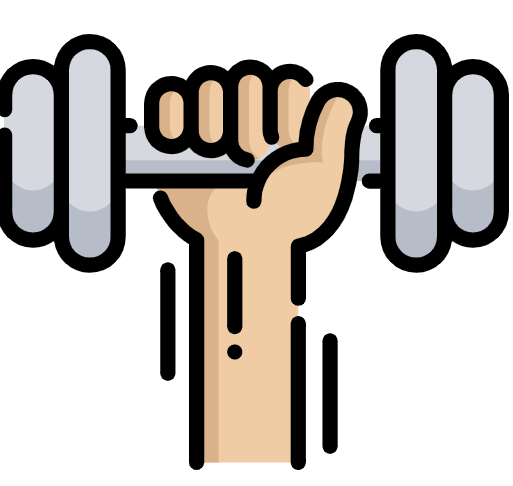 x1
[Speaker Notes: Timing: 6 minutes

Aim: to practise written comprehension of vocabulary from last week and this week.

Procedure:1. Give pupils a blank grid.  They fill in the English meanings of any of the words they know, trying to reach 15 points in total.

Note:The most recently learnt and practised words are pink, words from the previous week are green and those from two weeks ago are blue, thus more points are awarded for them, to recognise that memories fade and more effort (heavy lifting!) is needed to retrieve them.]
handout
¡A hablar!
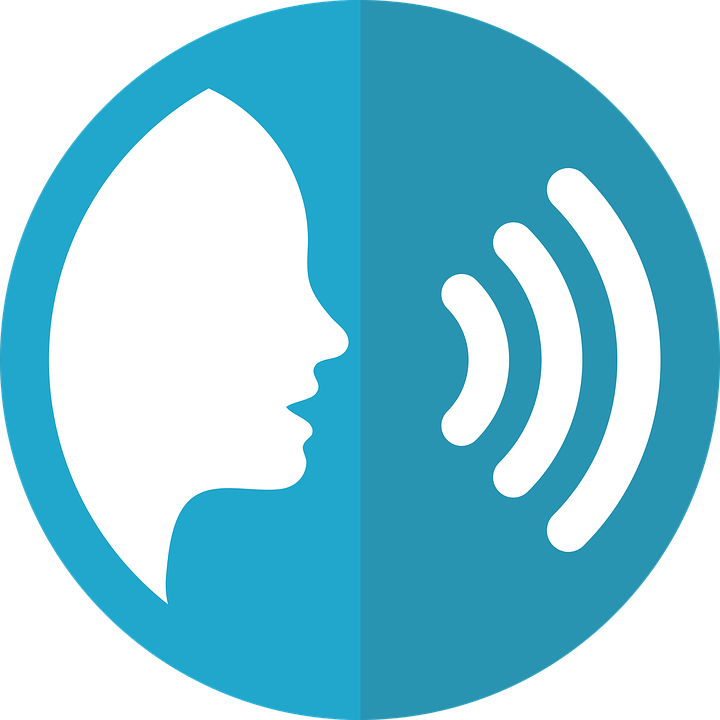 hablar
Persona A: Round 1
Persona A: Round 2
Tengo…
Tienes…
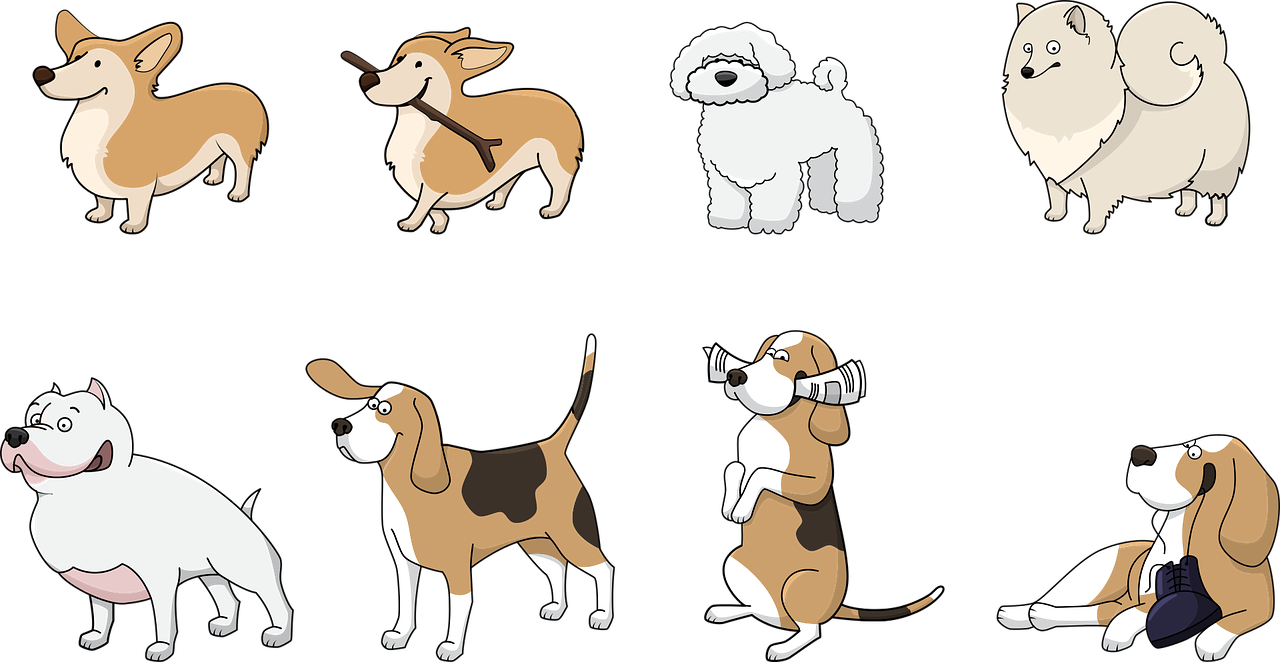 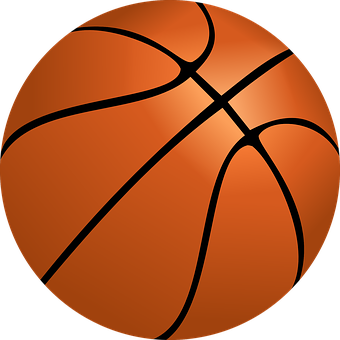 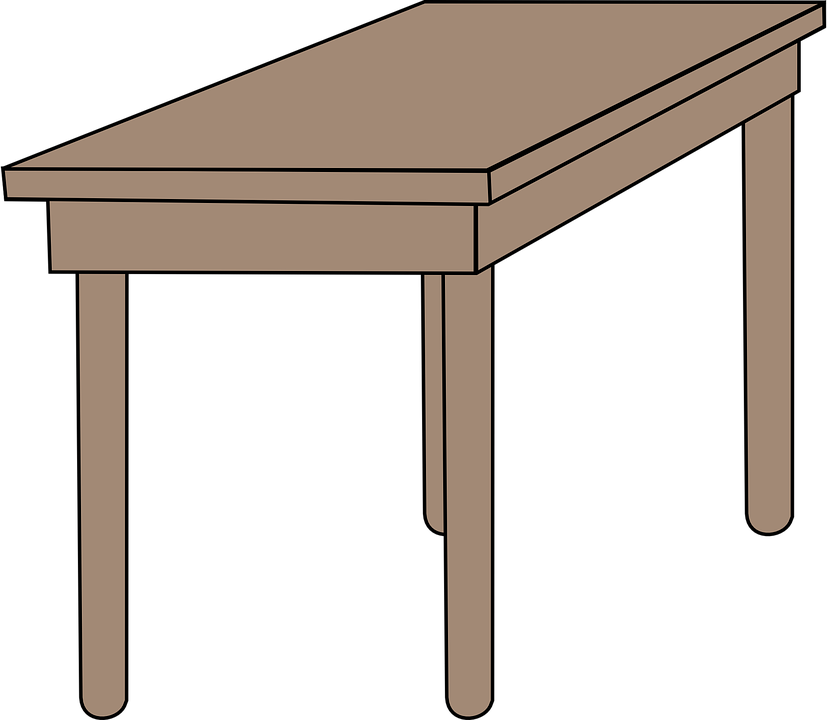 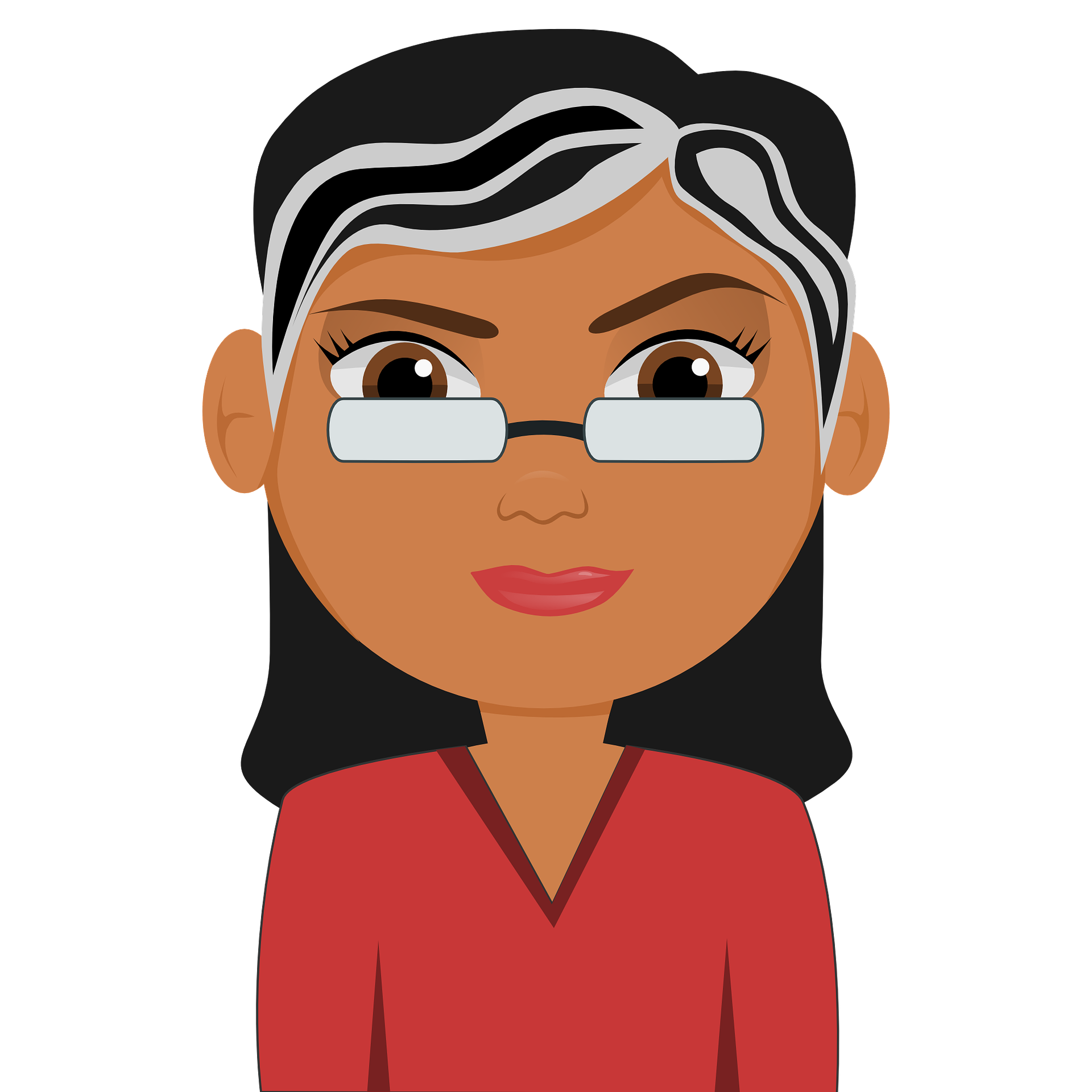 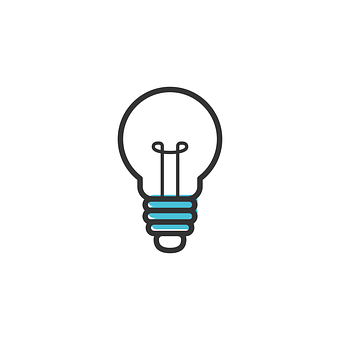 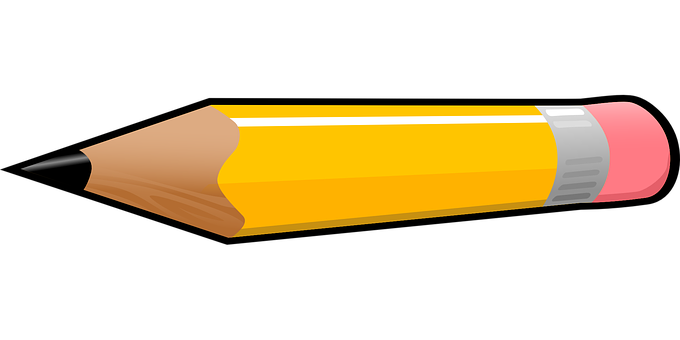 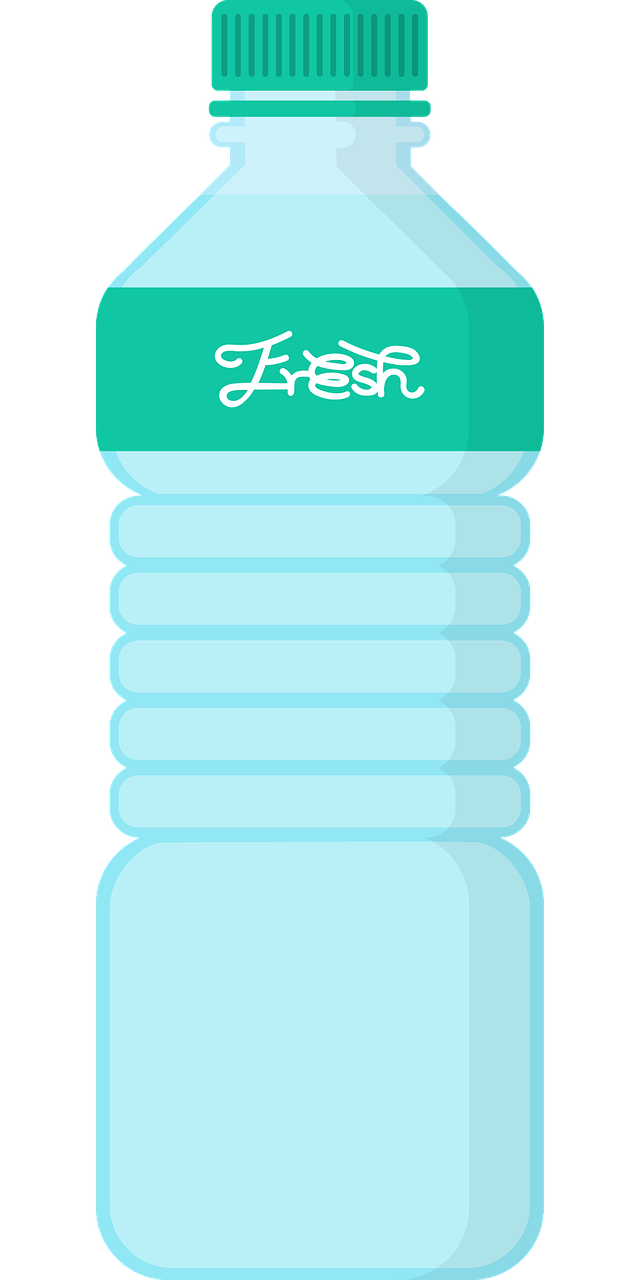 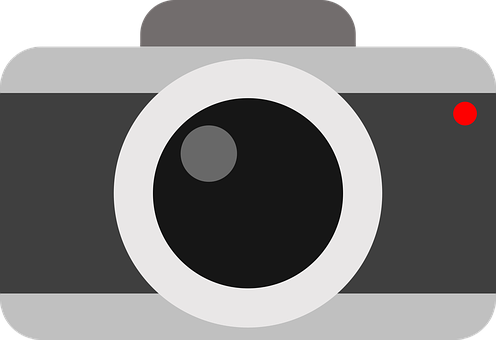 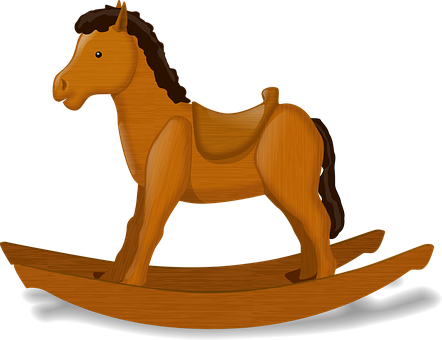 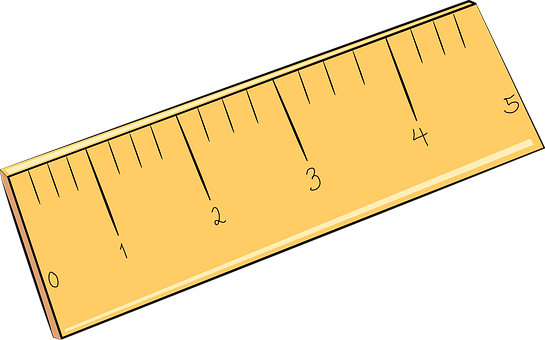 [Speaker Notes: Person A handout]
¡A hablar!
Handout
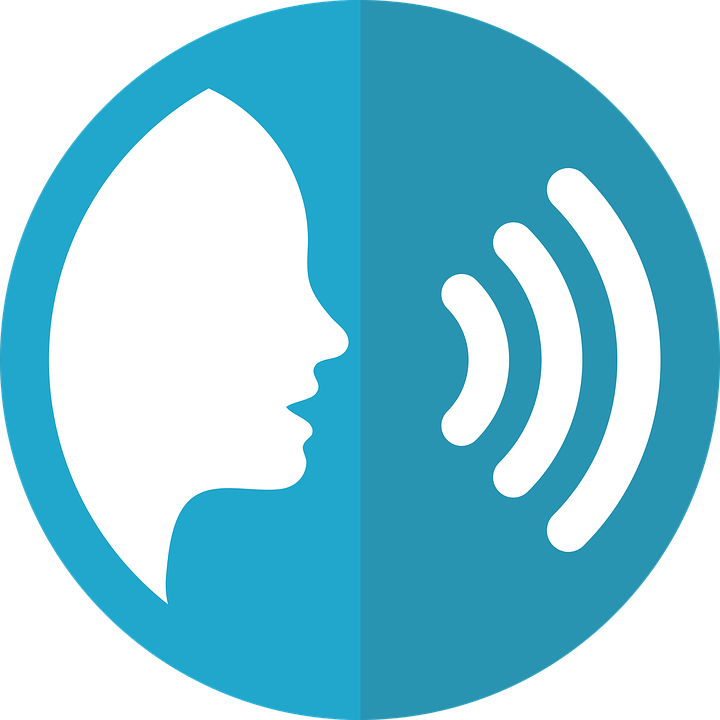 hablar
Persona B: Round 2
Persona B: Round 1
Tengo…
Tienes…
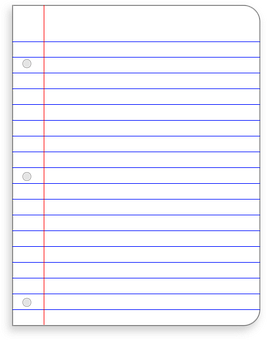 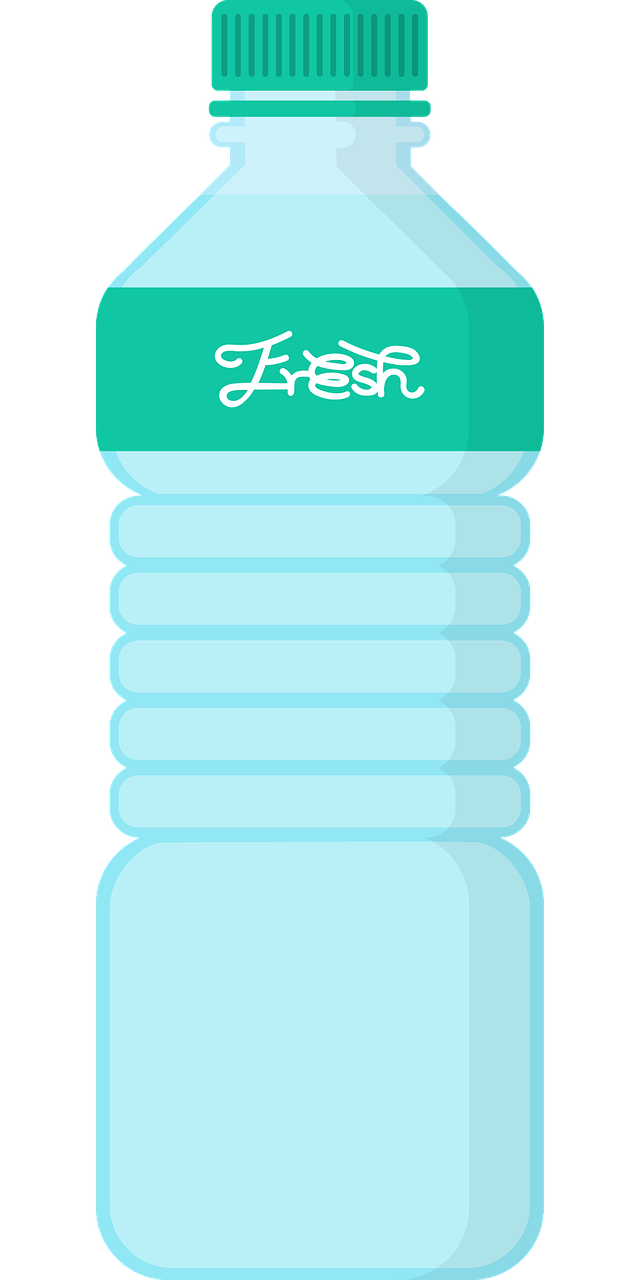 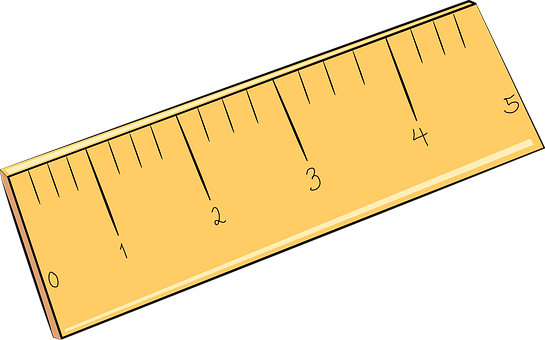 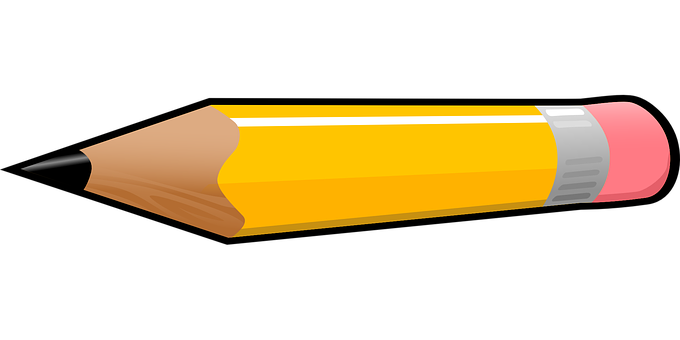 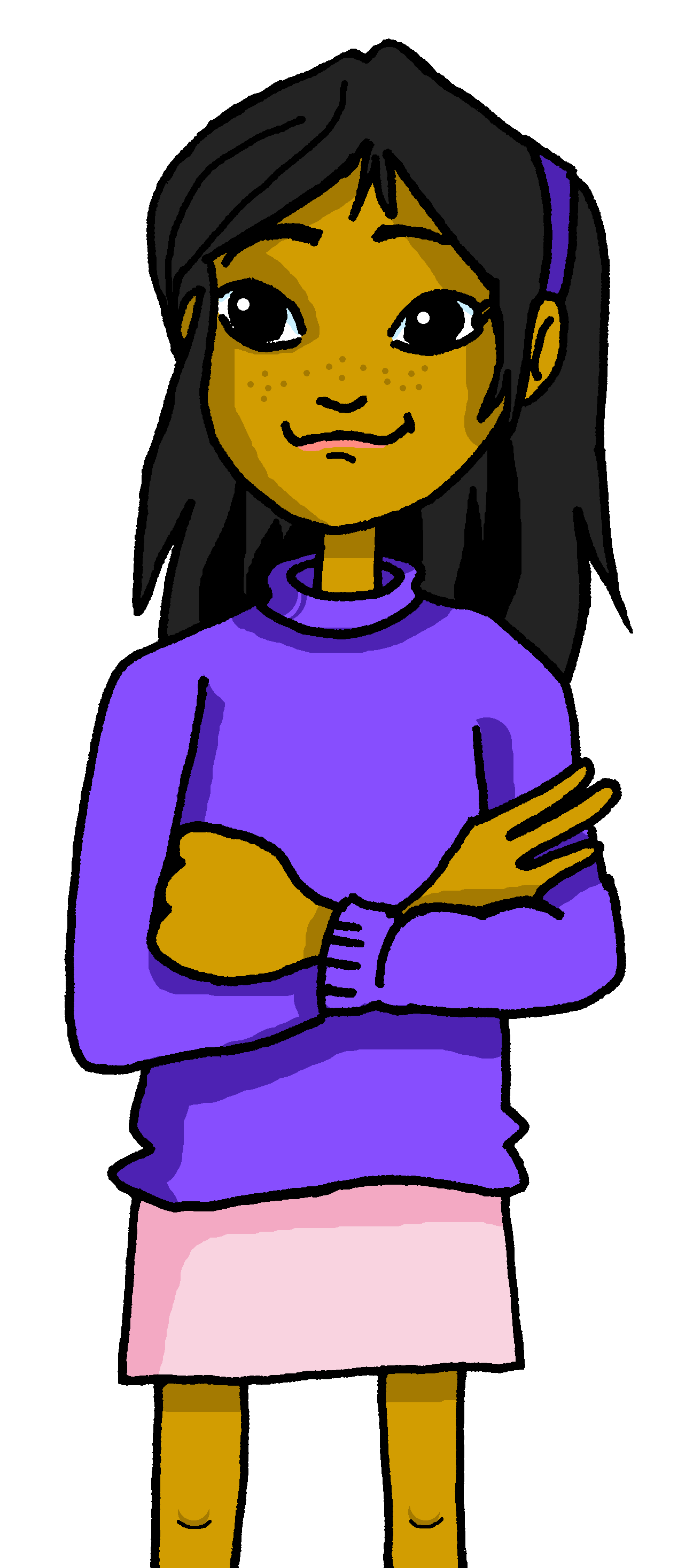 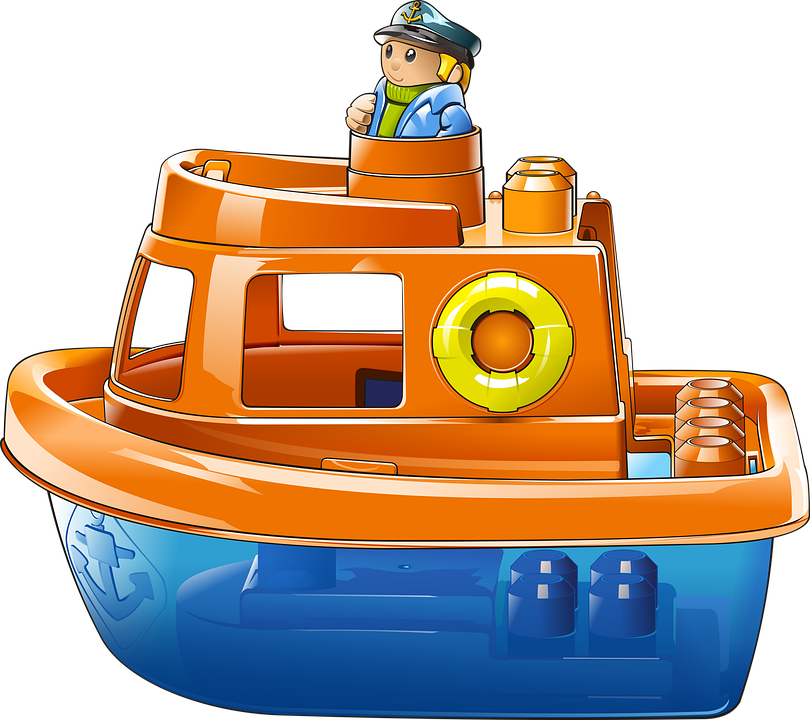 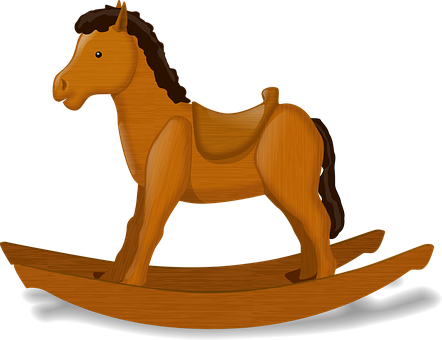 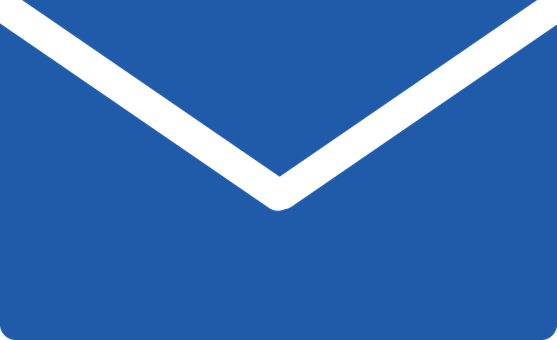 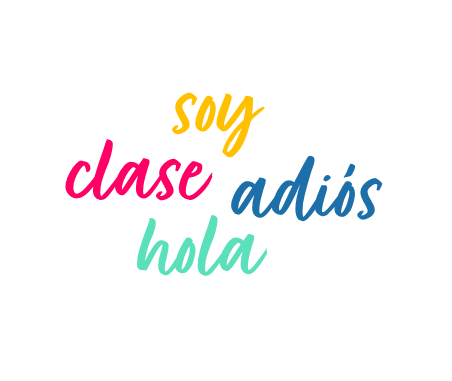 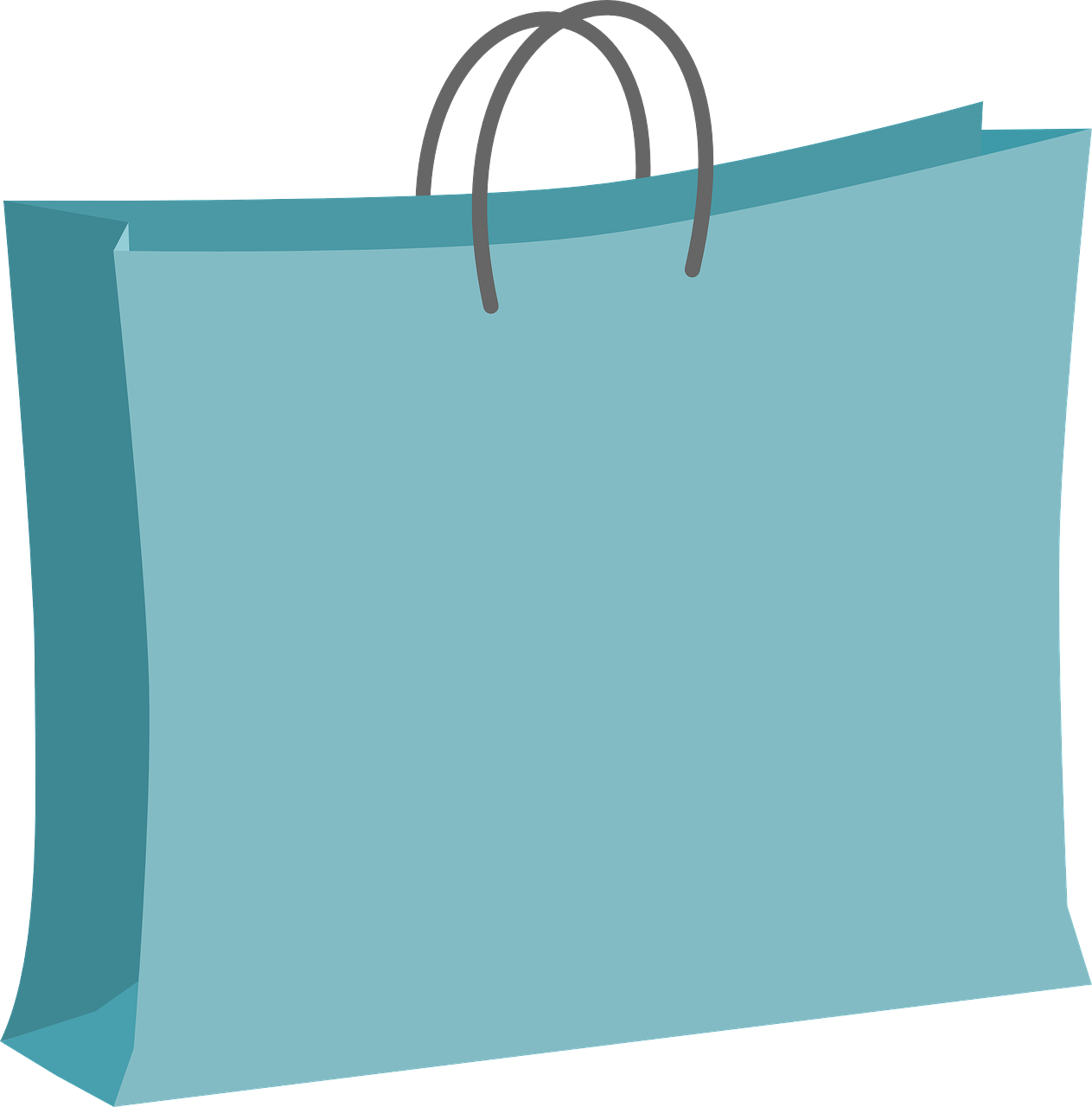 [Speaker Notes: Person B handout]